Slide 1
Recent Progress in Polarimetric Radar QPE
Alexander Ryzhkov
University of Oklahoma, USA
With contributions from Jian Zhang, Pengfei Zhang, and Ju-Yu Chen
RealPEP meeting, 5 October 2020
Slide 2
Layout
Polarimetric QPE based on specific attenuation – R(A)
	Current status  and challenges

QPE at longer distances from the radar
	Polarimetric VPR
Slide 3
Basic publications on R(A)
Ryzhkov, A., M. Diederich, P. Zhang, and C. Simmer, 2014: Utilization of specific attenuation for rainfall estimation, mitigation of partial beam blockage, and radar networking.  J. Atmos. Oceanic Technol., 31, 599 – 619.
Diederich, M., S. Troemel, A. Ryzhkov, P. Zhang, and C. Simmer, 2015: Use of specific attenuation for rainfall measurements at X-band radar wavelengths. Part II: Rainfall estimates and comparison with rain gauges.  J. Hydrometeorology, 16, 503 - 516
Wang, Y., S. Cocks, L. Tang, A. Ryzhkov, P. Zhang, J. Zhang, and K. Howard, 2019: A prototype quantitative precipitation estimation algorithm for operational S-band polarimetric radar utilizing specific attenuation and specific differential phase: Part I – Algorithm description and initial results. J. Hydrometeorology, 20, 985 – 997.
Cocks, S., Y. Wang, L. Tang, A. Ryzhkov, P. Zhang, J. Zhang, and K. Howard, 2019: A prototype quantitative precipitation estimation algorithm for operational S-band polarimetric radar utilizing specific attenuation and specific differential phase: Part II – Case study analysis and performance verification. J. Hydrometeorology, 20, 999 – 1014.
Zhang, J., L. Tang, S. Cocks, P. Zhang, A. Ryzhkov, K. Howard, C. Langston, and B. Kaney, 2020: A dual-polarization radar synthetic QPE for operations. J. Hydrometeorology, 22, doi: 10.1175/JHM-D-19-0194.1
Slide 4
How to estimate specific attenuation A?
Za (r) is a radial profile of attenuated (and possibly biased) reflectivity

PIA is a two-way path-integrated attenuation
In this formulation, the A(r) estimate is immune to the Za biases caused by radar miscalibration,  partial beam blockage, and wet radome
Slide 5
How to measure PIA?
PIA is estimated using total differential phase shift along the propagation path in rain
Reliable estimation of the radial profile of A is possible for 
ΔΦDP as low as 1 - 3°
Range
Slide 6
Sensitivity to the radar wavelength and temperature
Specific attenuation A is a function of the radar wavelength λ and temperature T, therefore, the multiplier γ in the power-law R(A) relation and the factor α = A/KDP depend on λ and T as well
 
However, their product (and the R(A) estimate) is practically insensitive to the variability of temperature and radar wavelength (in a given frequency band: S, C, or X) if δ is close to 1


Therefore, a single R(A) relation can be used in a wide range of temperature and radar wavelength, e.g.,    R = 4120 A1.03    at S band
Slide 7
Sensitivity of the factor α to the DSD variability (ZDR)
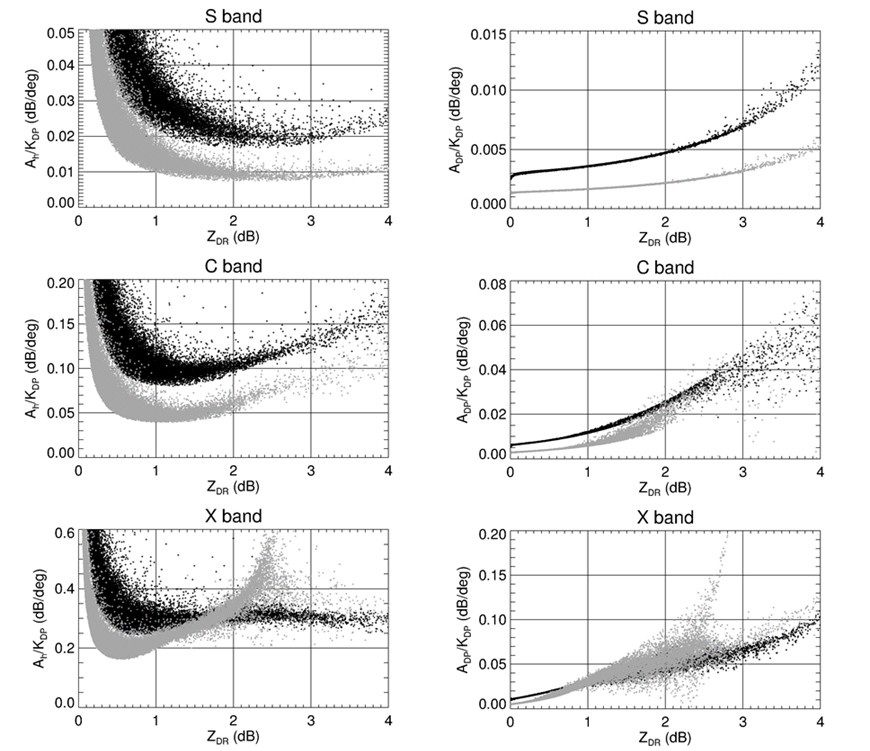 In the current version of the R(A) algorithm employed at S band, the factor α is determined from a slope of the ZDR dependency on Z (“ZDR slope”)
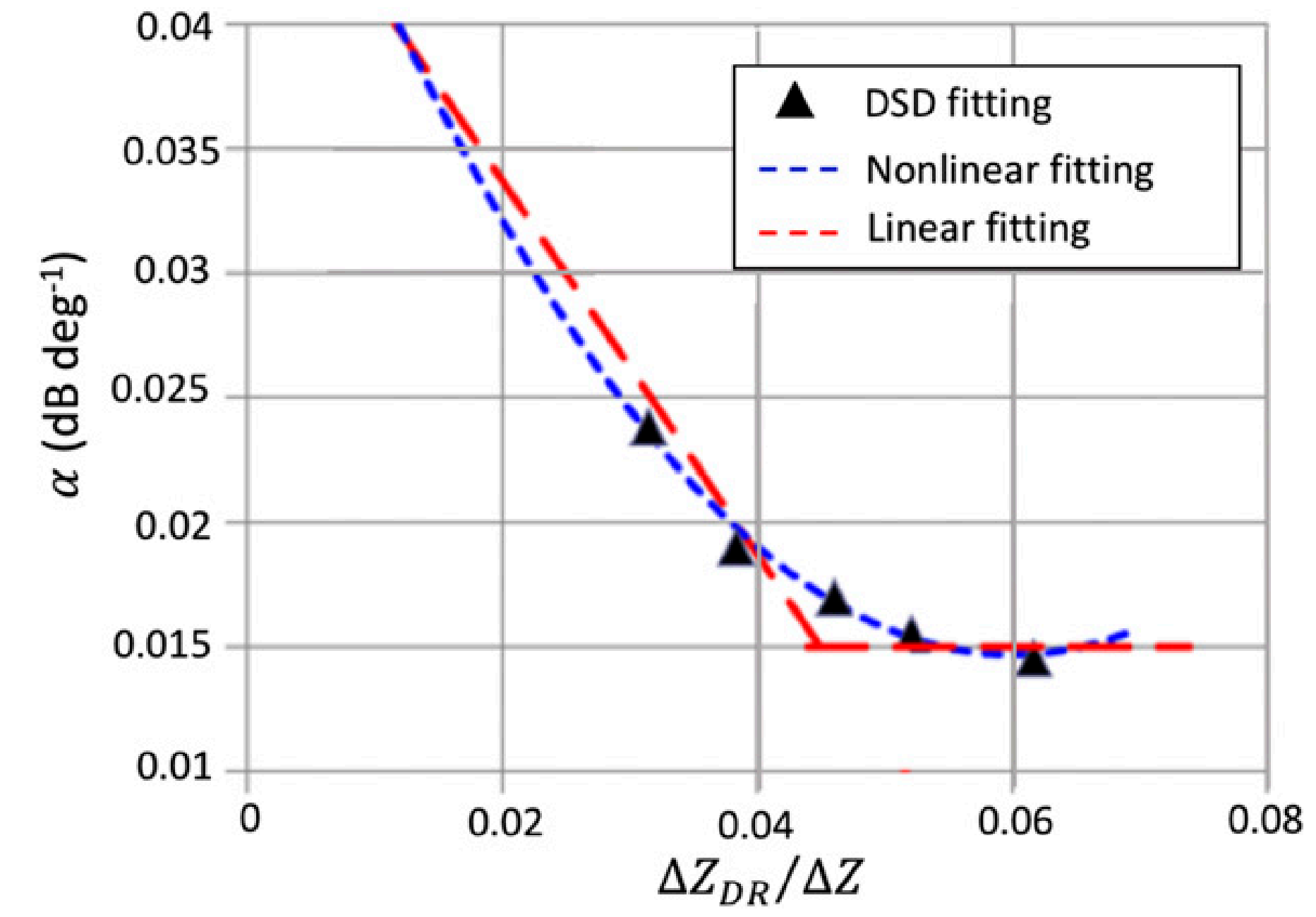 The estimate of the ZDR slope is immune to calibration errors of Z and ZDR
T = 0°C – black dots
T = 30°C – grey dots
“ZDR slope” for continental and tropical rain
Slide 8
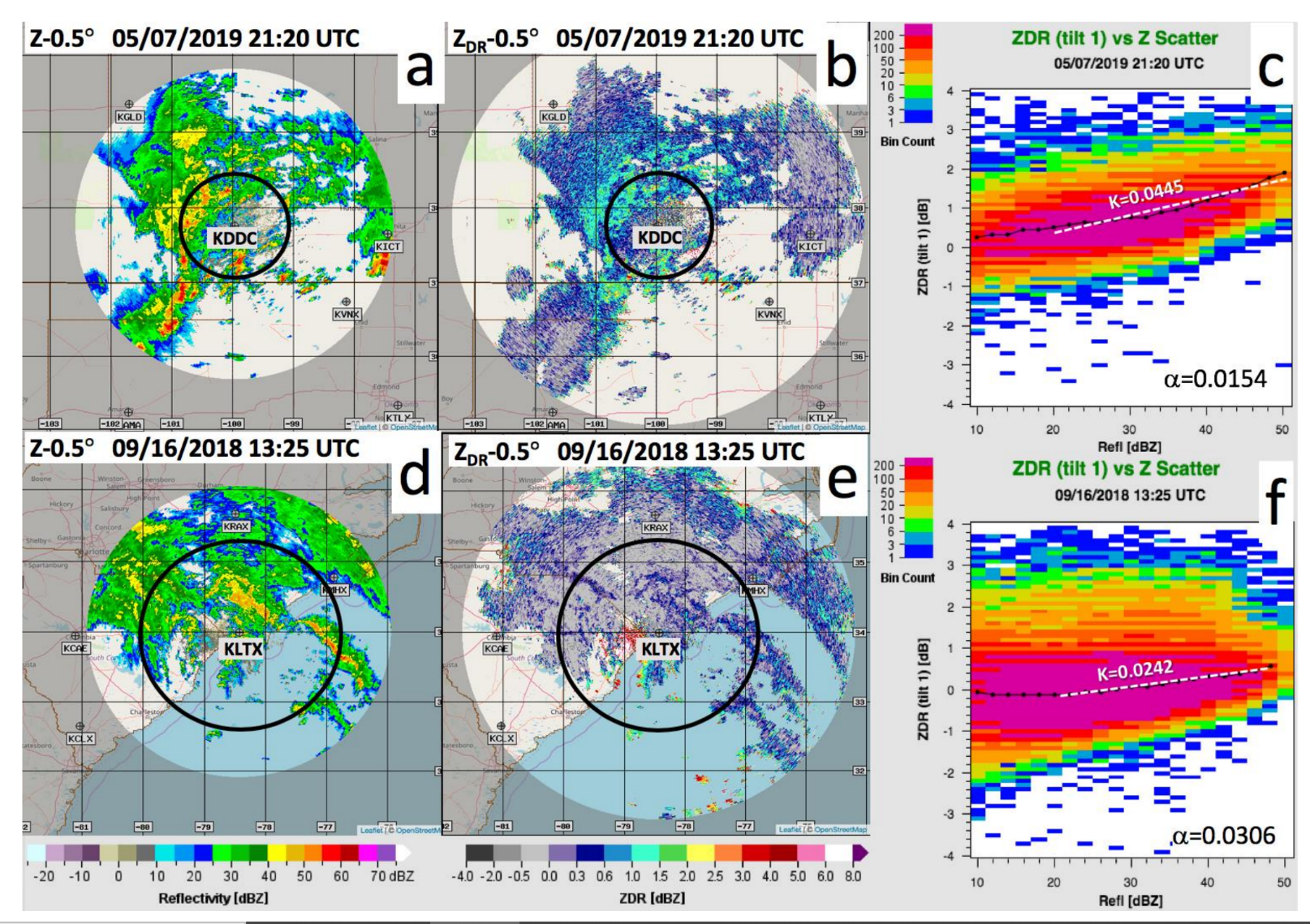 Continental MCS
Kansas
Zdr slope is high
Black circles indicate the bottom of the ML
Zdr slope is low
Hurricane Florence North Carolina
From Zhang et al. 2020
Slide 9
Practical advantages of the R(A) method
Low sensitivity to the DSD variability
Immunity to radar miscalibration,  partial beam blockage,  attenuation, and impact of wet radome
High spatial resolution (similar to R(Z) )
Uniformly good performance for light and heavy rain
Ideal for networking and compositing (particularly for the radars operating at different wavelengths)
Caveats
Has to be complemented by R(Z) for ΔΦDP < 1 - 3° and by R(KDP) in hail cores

Parameter α is variable depending on rain type and needs real time optimization
Partial blockage  mitigation
Slide 10
Distance R(A)+R(KDP) data available dependent upon bottom of ML
230 km
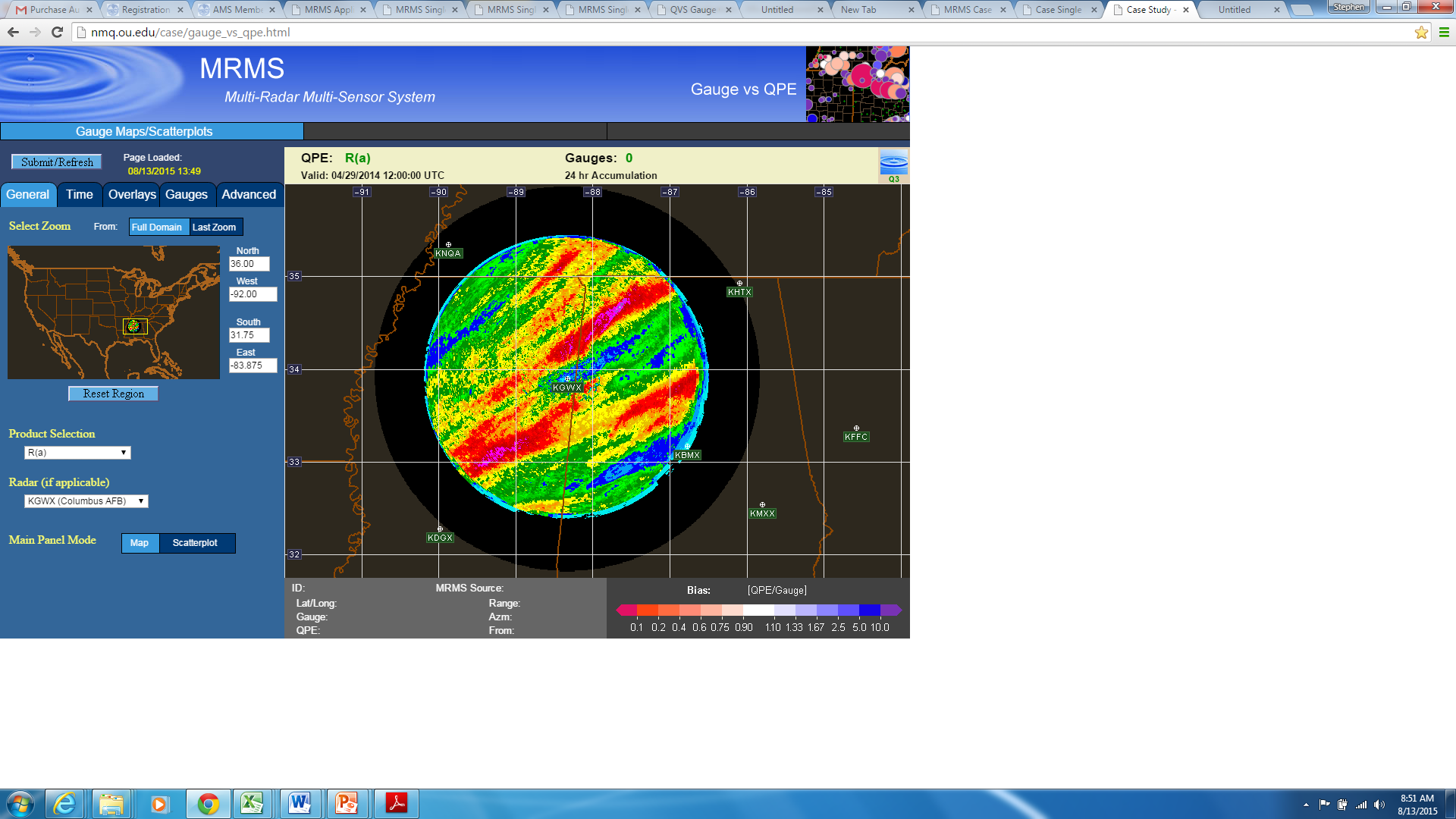 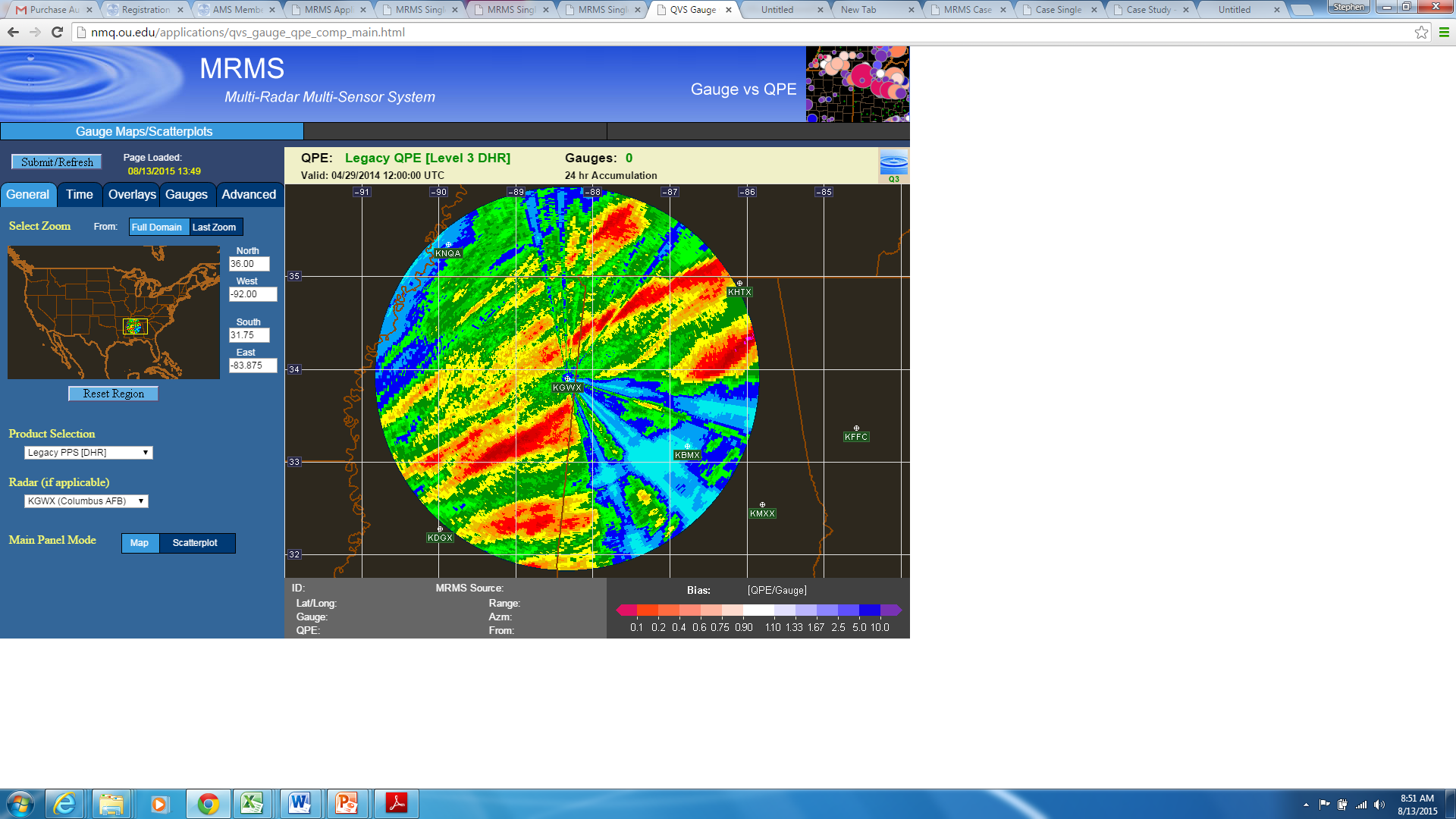 ~ 175 km
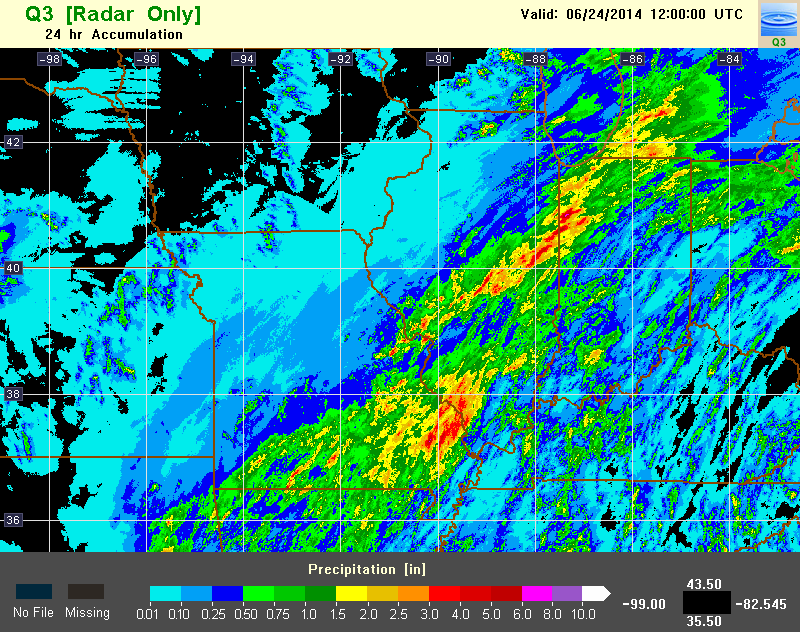 Partial Blockage
Partial Blockage
mitigated
R(A)
R(Z)
R(A)+R(KDP)
The impact of partial blockage of radar beam caused by trees is eliminated in a 24-hour rain total map obtained using a combination of the R(A) and R(KDP) relations
Slide 11
Evaluation of the R(A) algorithm in the Iowa Flood Center area
Seo, B., A. Ryzhkov, and W. Krajewski, 2020: Evaluation of the specific attenuation method for radar-based quantitative precipitation estimation: Improvements and practical challenges. J. Hydrometeorol., 21, 1333 – 1347.
Iowa Flood Center Area
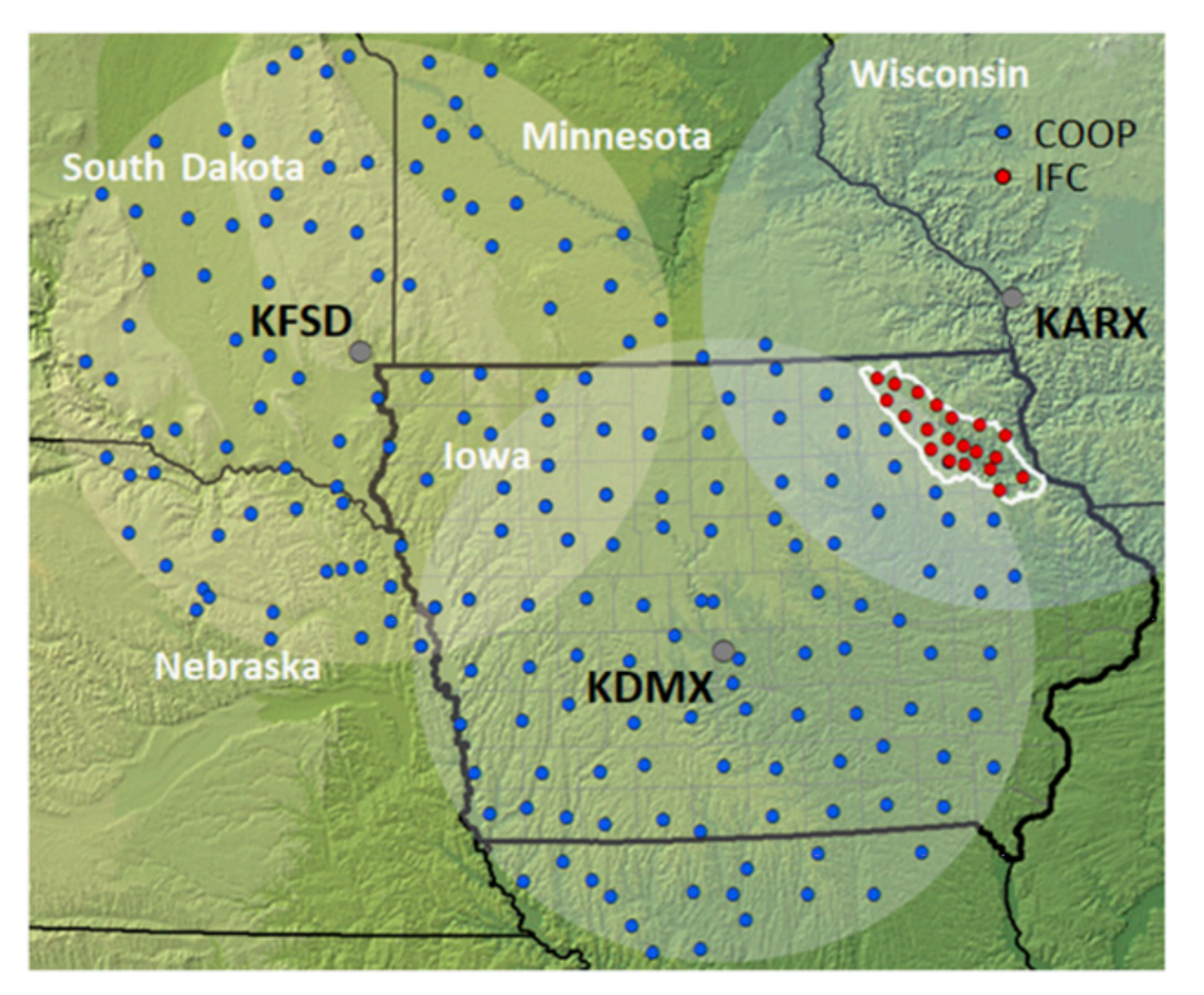 Slide 12
IFC validation results
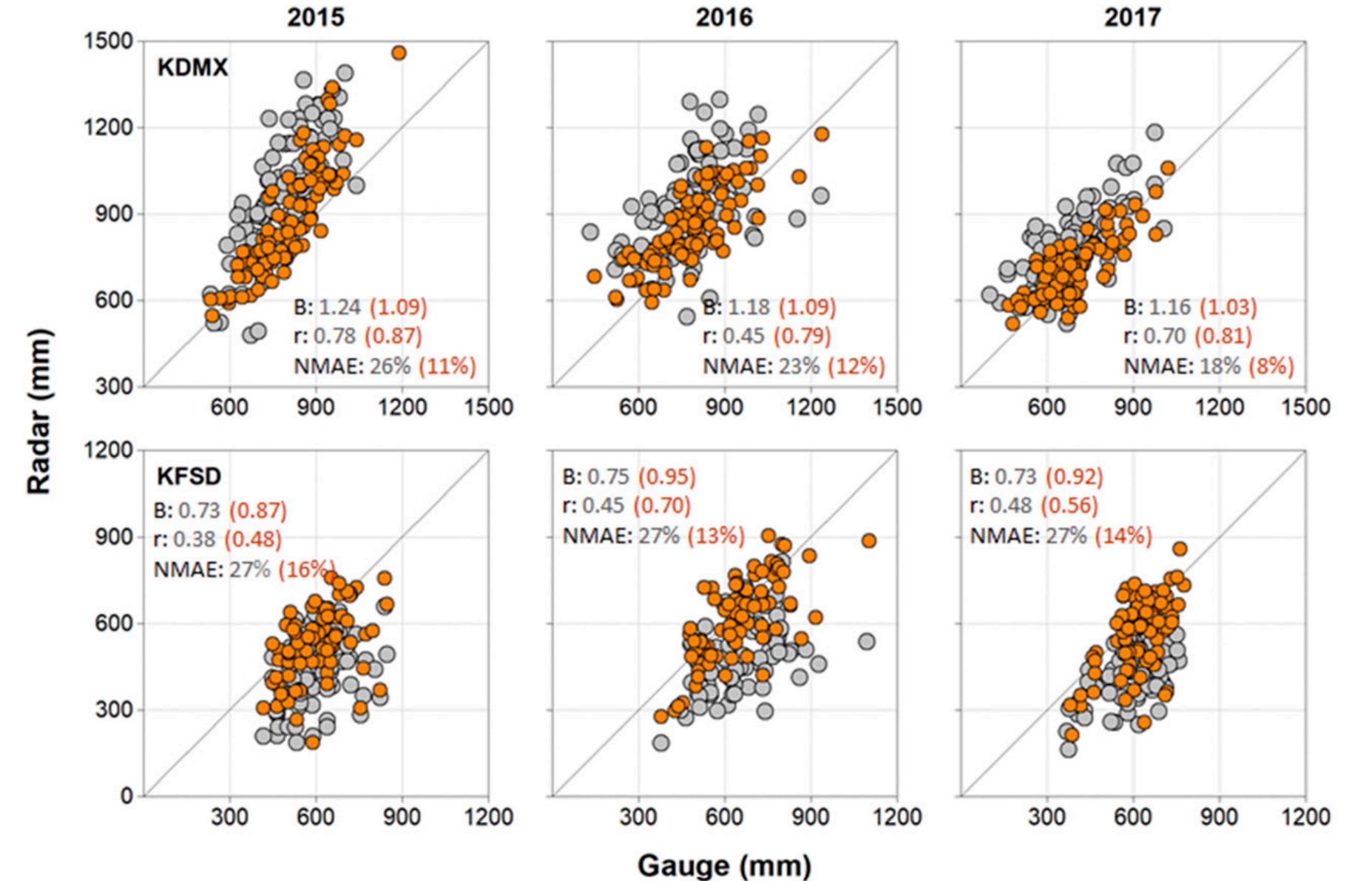 Grey circles – R(Z)
Red circles – R(A)
NMAE is reduced about two times if R(A) is utilized
Limitation of using a single α for a whole radar coverage area
Slide 13
α  vs ZDR from disdrometer simulations.
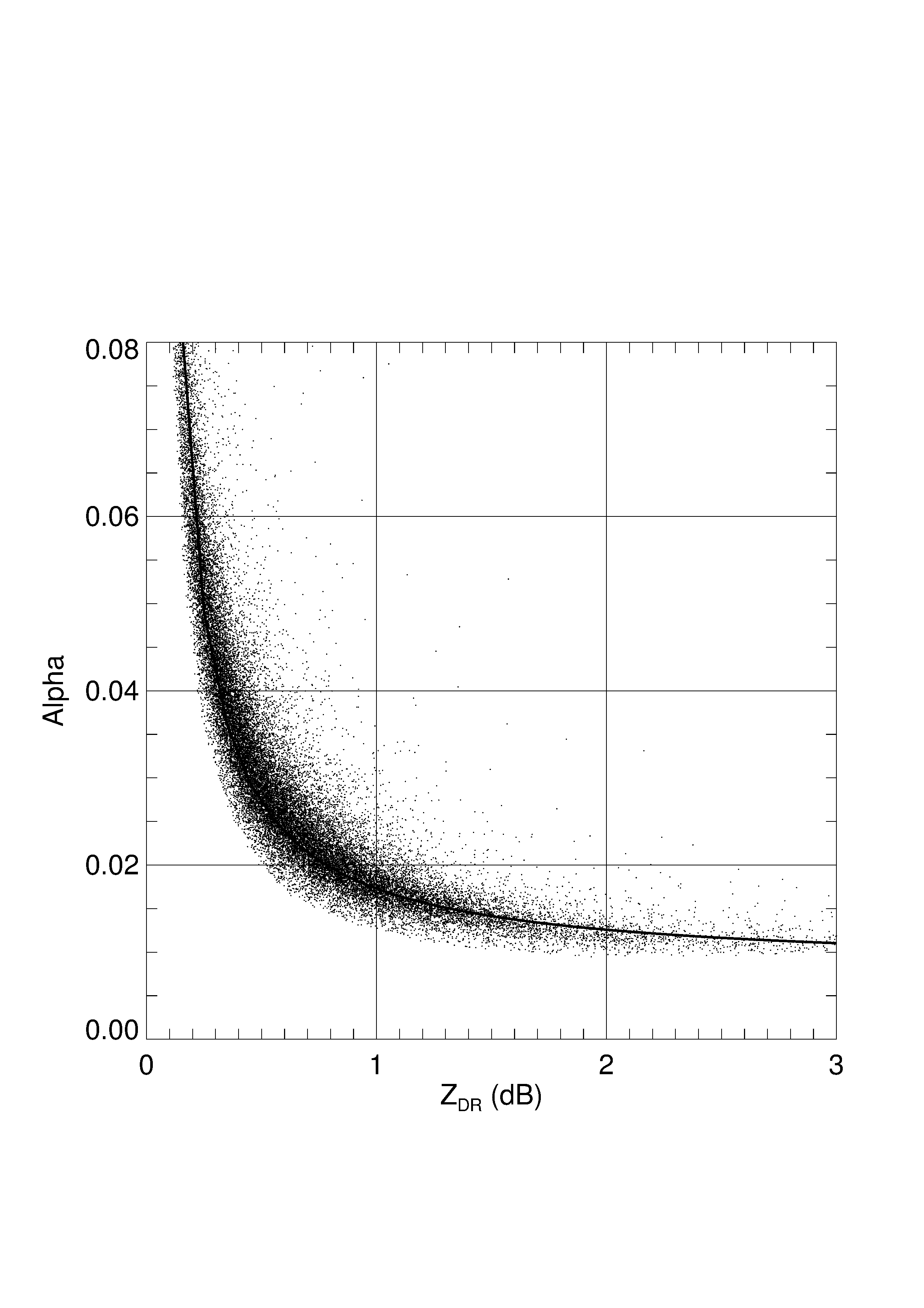 For S band, T = 20°C
Convective line, α is smaller due to higher ZDR
Stratiform rain where α is larger due to lower ZDR
Smaller Drops                Larger Drops
In the current S-band R(A) algorithm, a single value of α is used for a whole radar coverage area and spatial variability of α is ignored
This inevitably causes underestimation of rain dominated by smaller drops and overestimation of rain dominated by larger drops
Slide 14
Alternative way to determine the factor α
b = 0.62
S band
Two possible relations
d = 0.72
Pros: There is no need to estimate the ZDR slope. Azimuthal  variability of α is captured

Cons: ZDR should be well calibrated; Z and ZDR have to be corrected for attenuaton
Slide 15
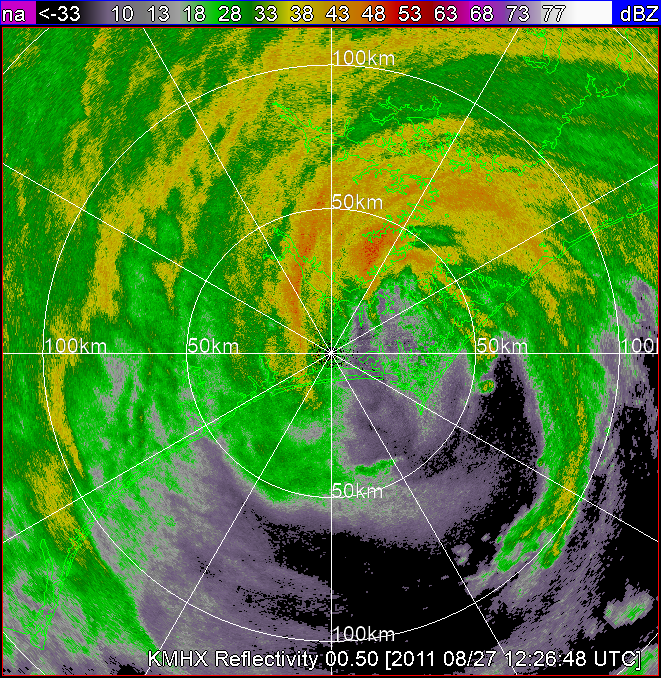 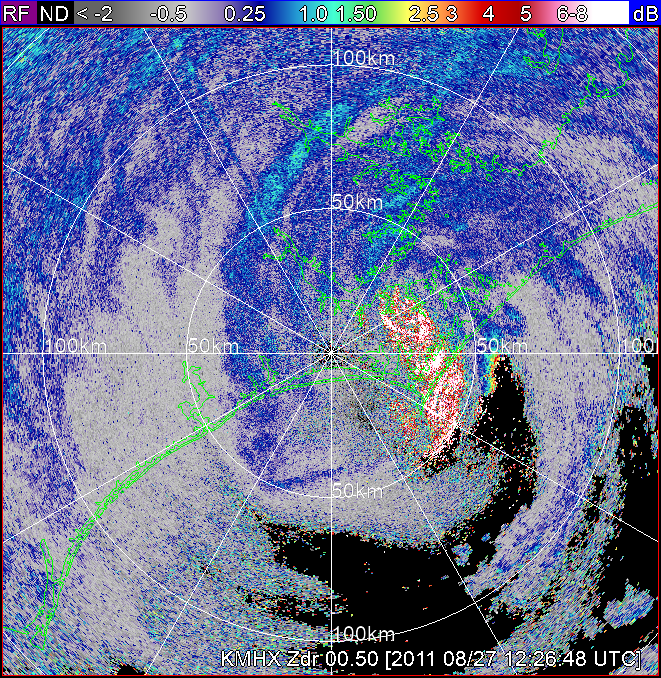 ZDR
Z
Hurricane Irene
Tropical case
2011/08/27
12:26 UTC
El = 0.5°
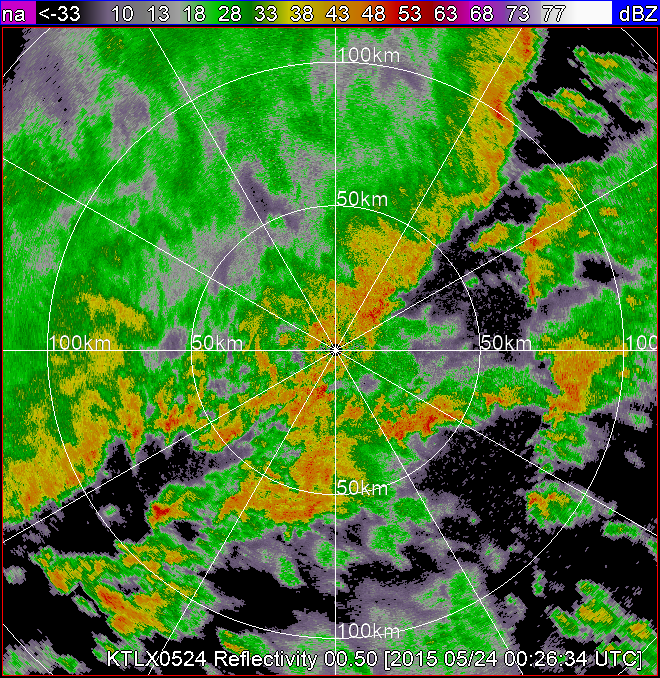 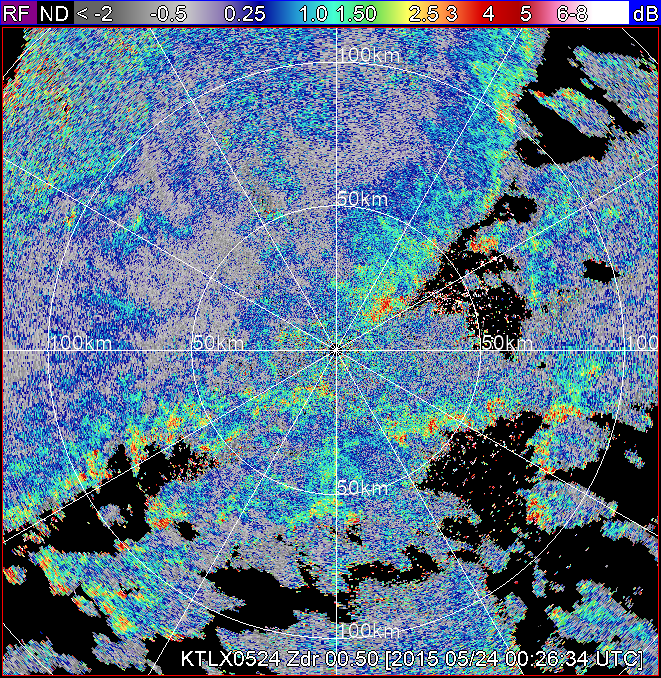 Continental MCS
Z
ZDR
Continental case
KTLX 2015/05/24
00:46 UTC
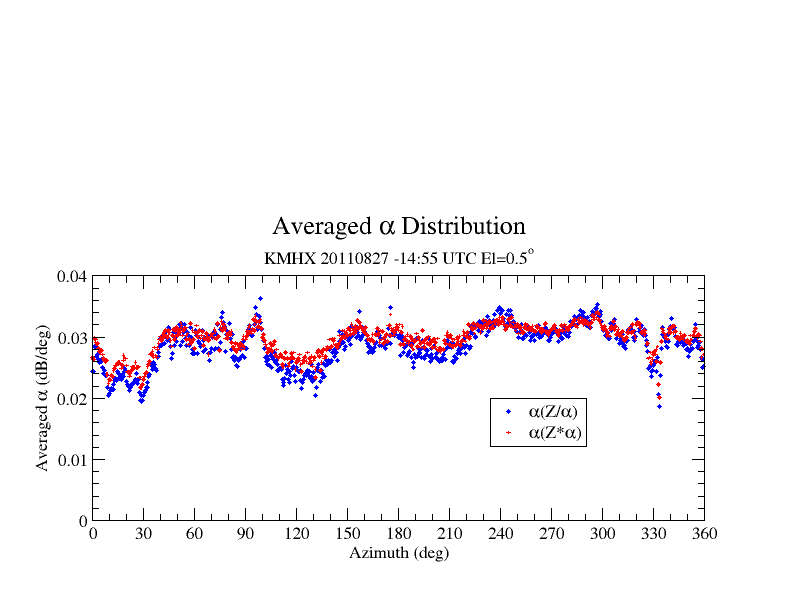 Slide 16
Tropical
α is generally higher for tropical rain
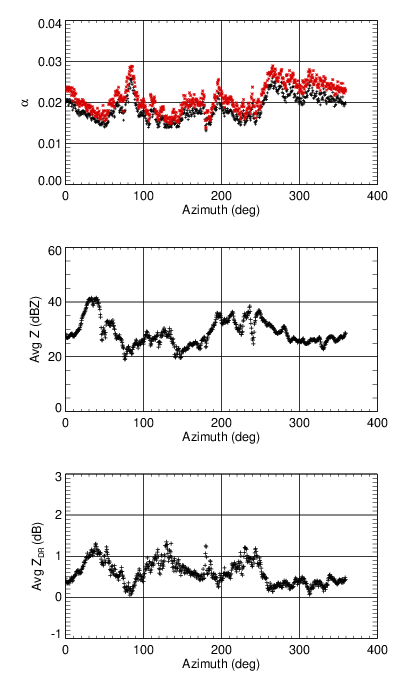 Continental
Slide 17
Correlation between azimuthal patterns of α and average values of Z and ZDR
20150524-00:26 UTC
20150524-05:59 UTC
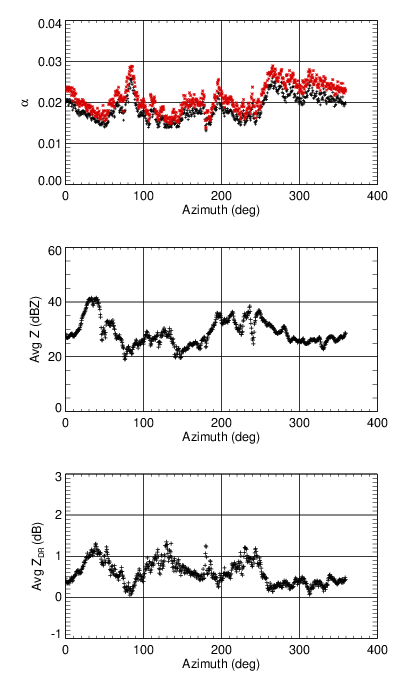 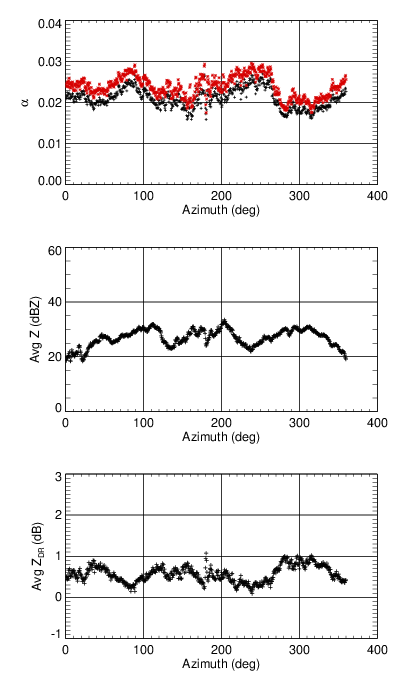 Black star:
Red star:
Obvious anti-correlation is observed
Slide 18
Scatterplots of R vs Z, KDP, and A for very tropical (red dots) and very continental rain (blue dots)
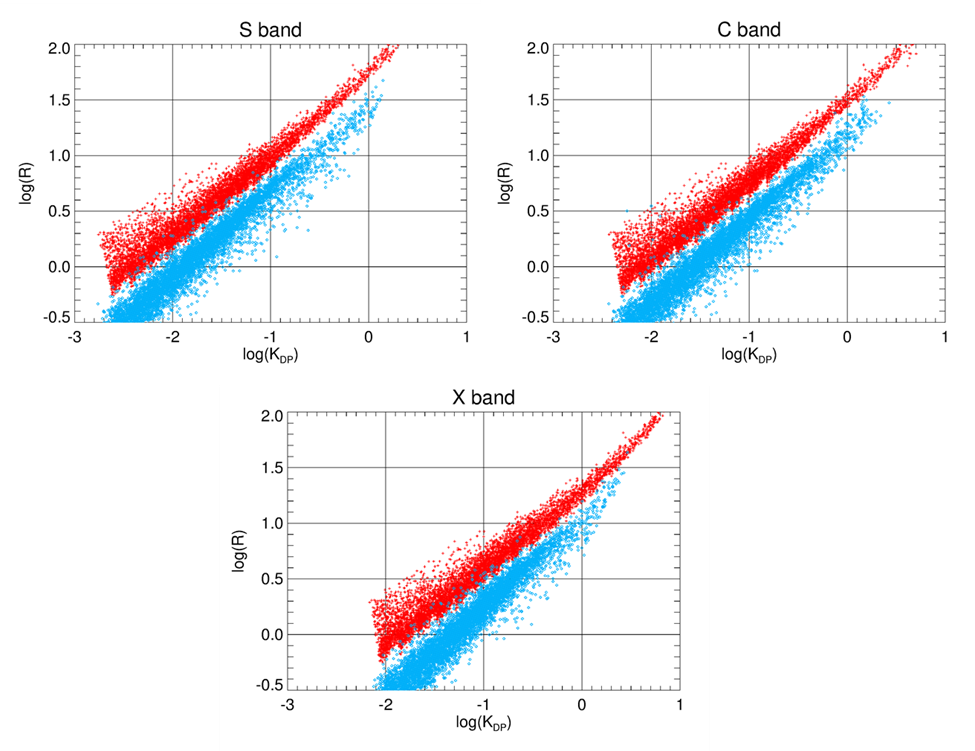 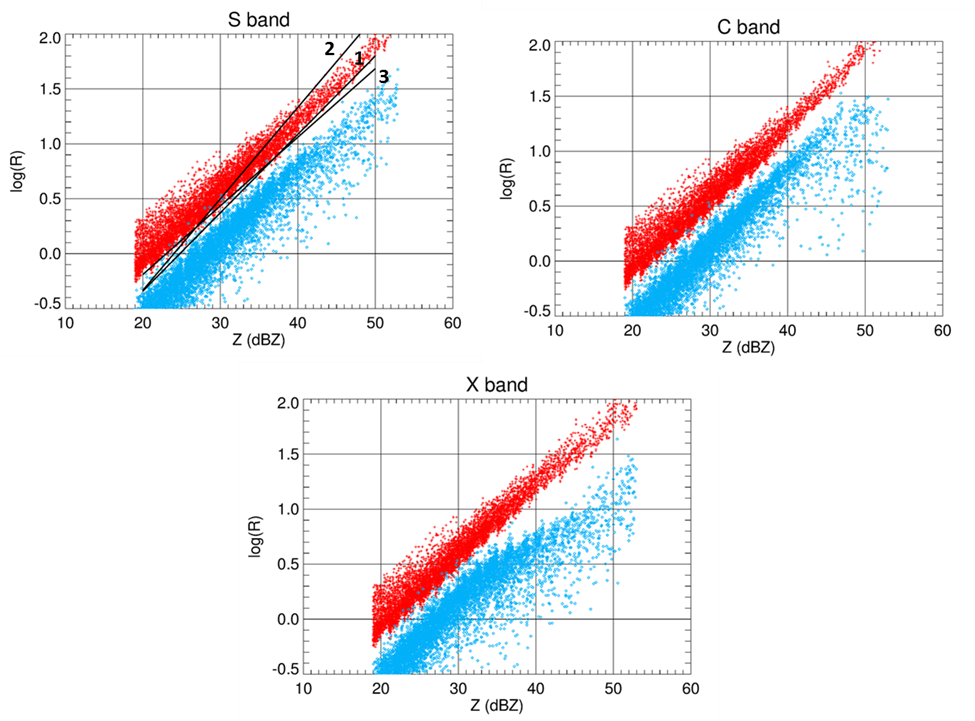 Challenges at C band
R - Z
R - KDP
R(A) is less efficient at C band than at S band

The reason for this is resonance scattering on large raindrops at C band
At C band, the R(A) relation is expected to be efficient for rain dominated by small drops
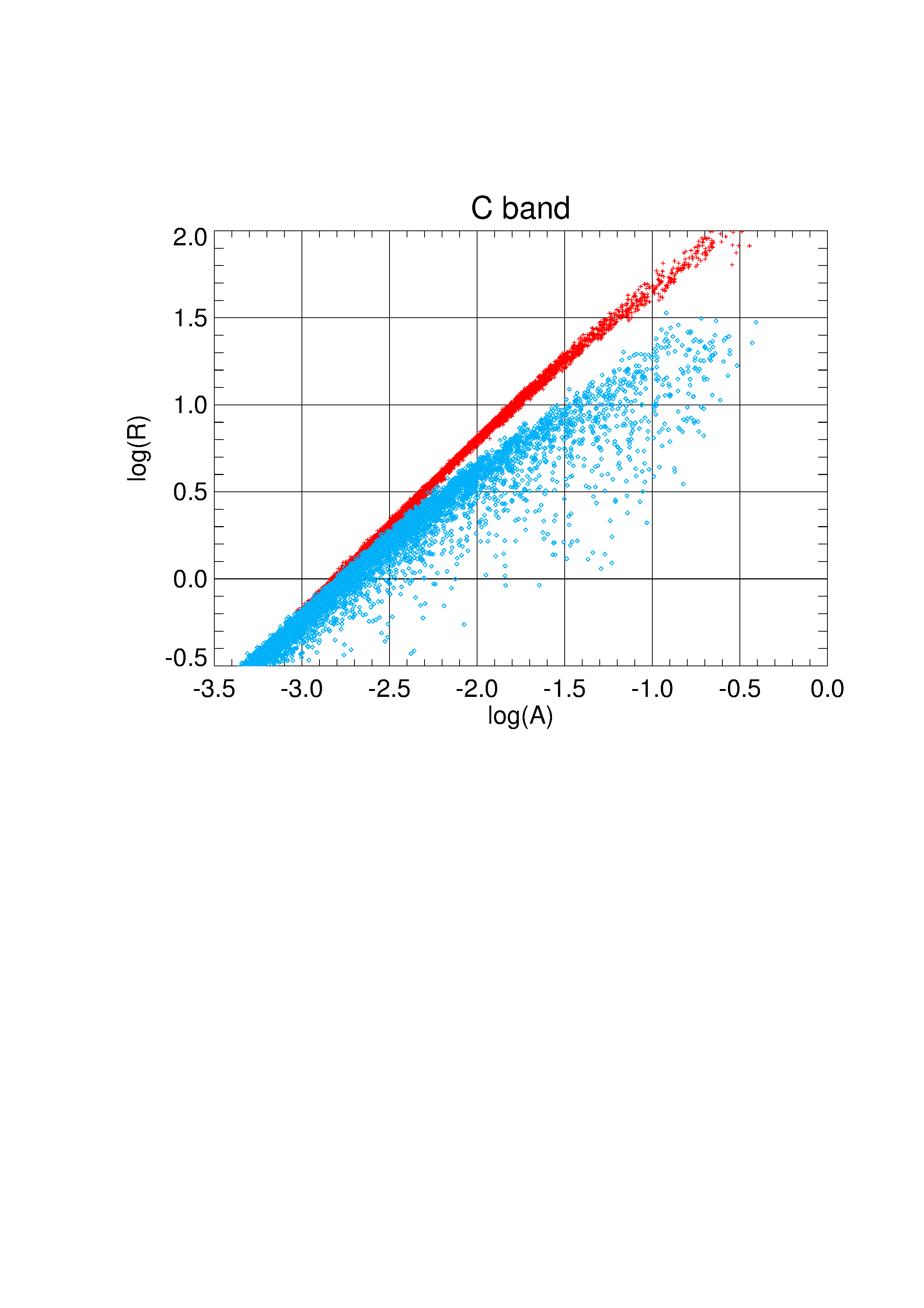 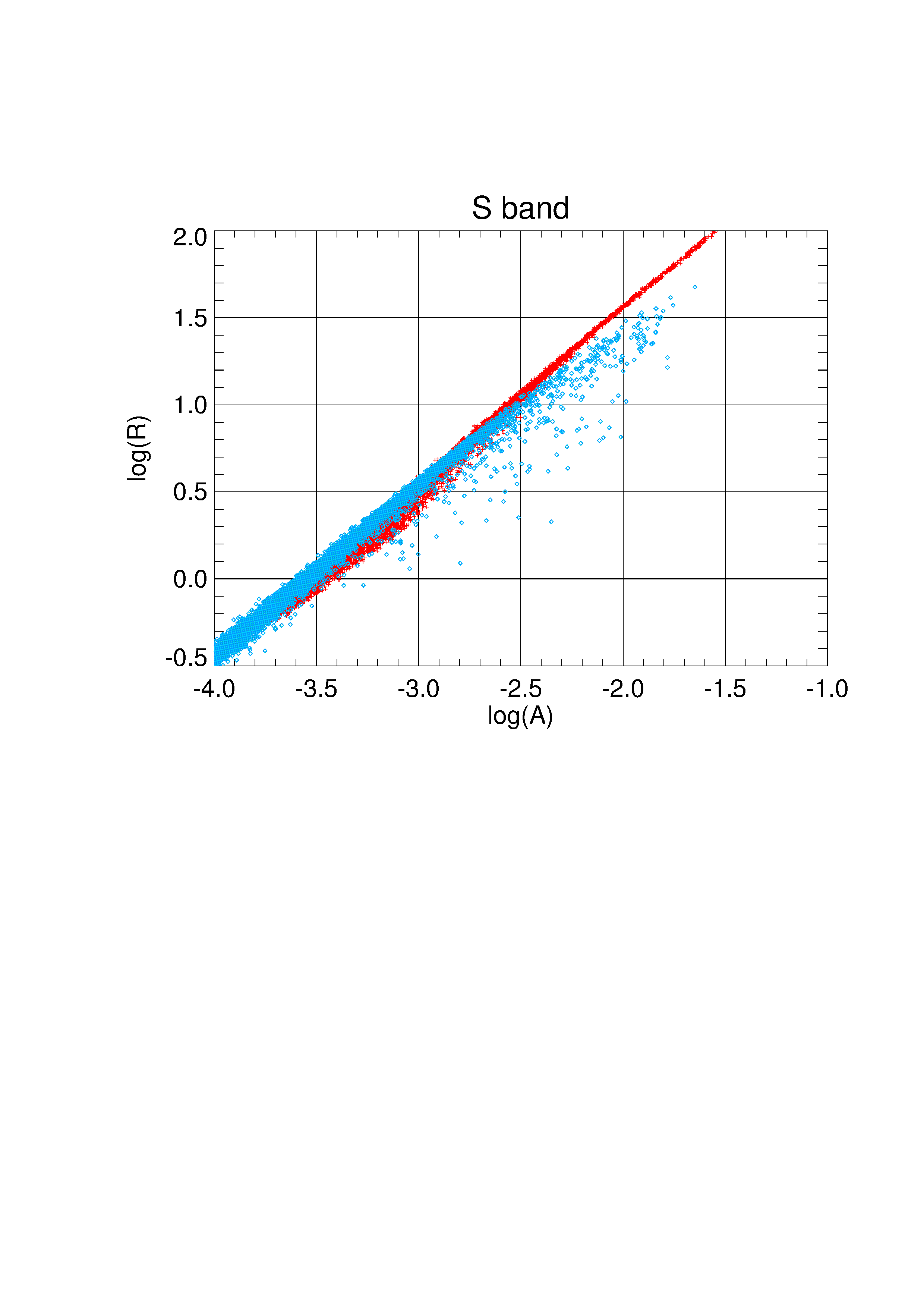 R - A
R - A
For rain dominated by large drops, the R(KDP) relation is expected to work better
Slide 19
QPE at longer distances from the radar

Polarimetric VPR
Slide 20
Radial profiles of ΔZ for different heights and strengths of the ML at El = 0.5⁰
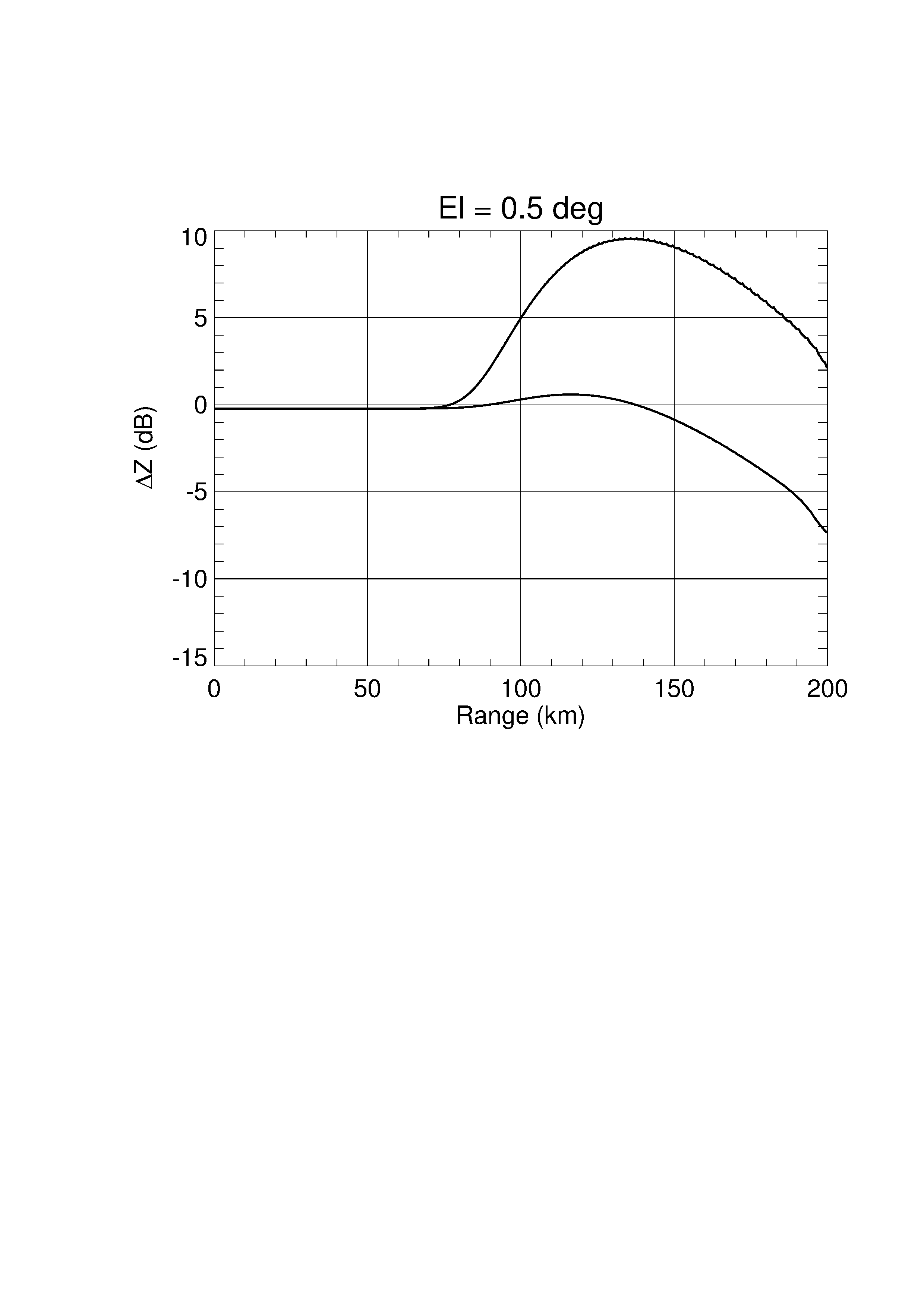 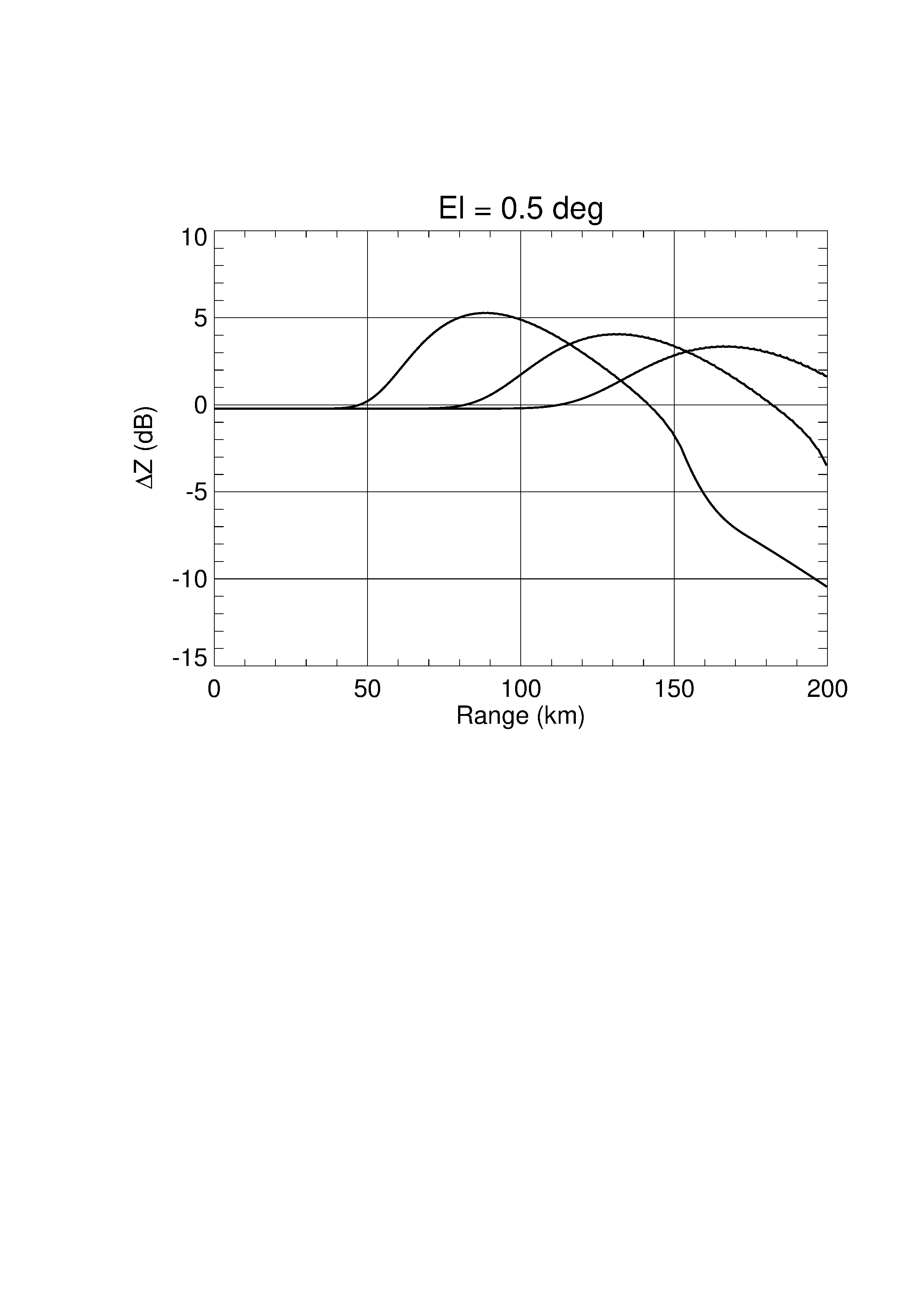 Hb = 2.0 km
Thick ML
Hb = 1.0 km
2.0 km
3.0 km
Thin ML
Range interval of BB contamination depends on the height of the ML and its strength / thickness
The VPR correction schemes are designed to eliminate a positive Z bias due to the BB contamination and a negative bias caused by rain overshooting at longer distances
Slide 21
The origin of discontinuities in the existing WSR-88D  QPE
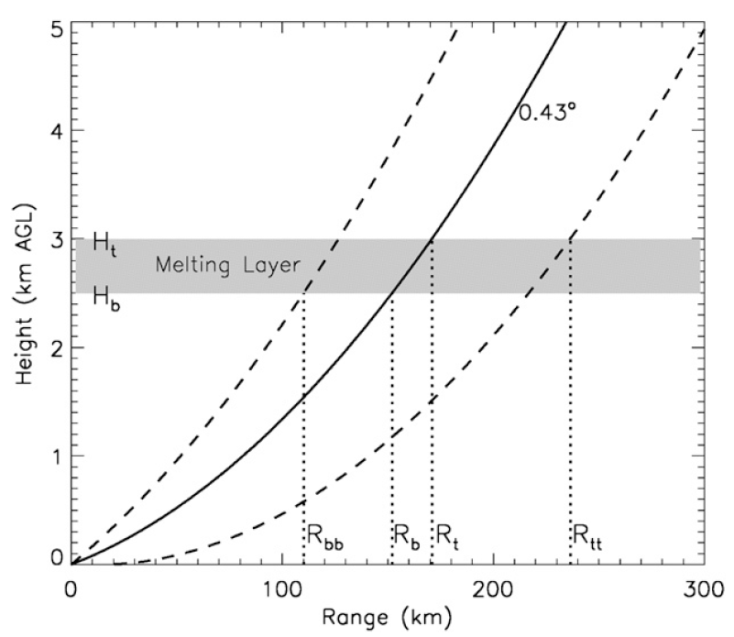 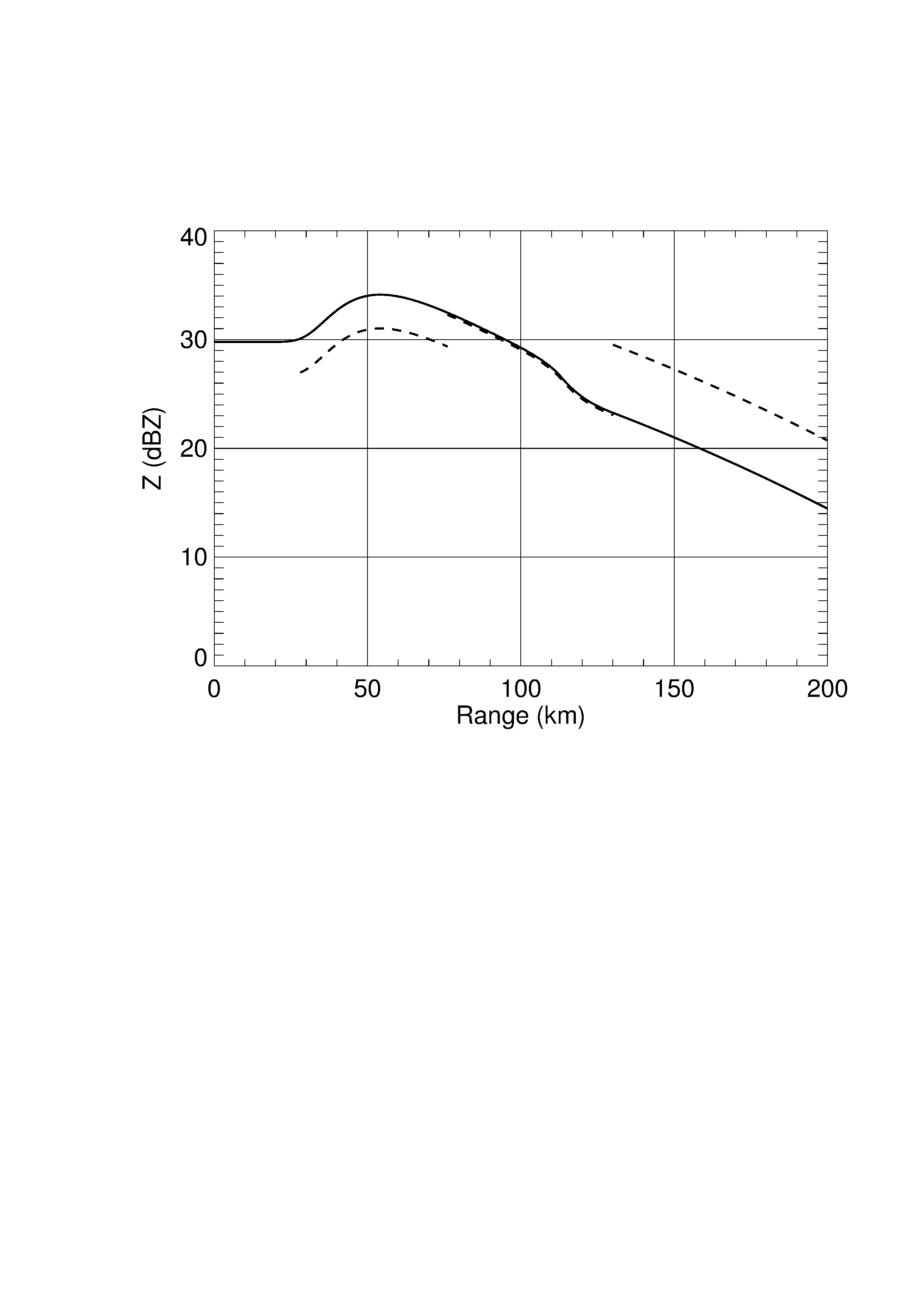 1.0
2.8
0.6
R = 0.6 R(Z)   wet snow

R = 1.0 R(Z)  dry snow and r < Rtt

R = 2.8 R(Z) dry snow / crystals and r > Rtt
The use of a number of “fudge” factors in the R(Z) relations utilized in the  existing WSR-88D QPE partially mitigates the bias but creates strong discontinuities in the retrieved rainfall fields. The QPE product is vulnerable to the hydrometeor misclassifcation
Melting layer signatures in a composite PPI at El = 2.4°
Slide 22
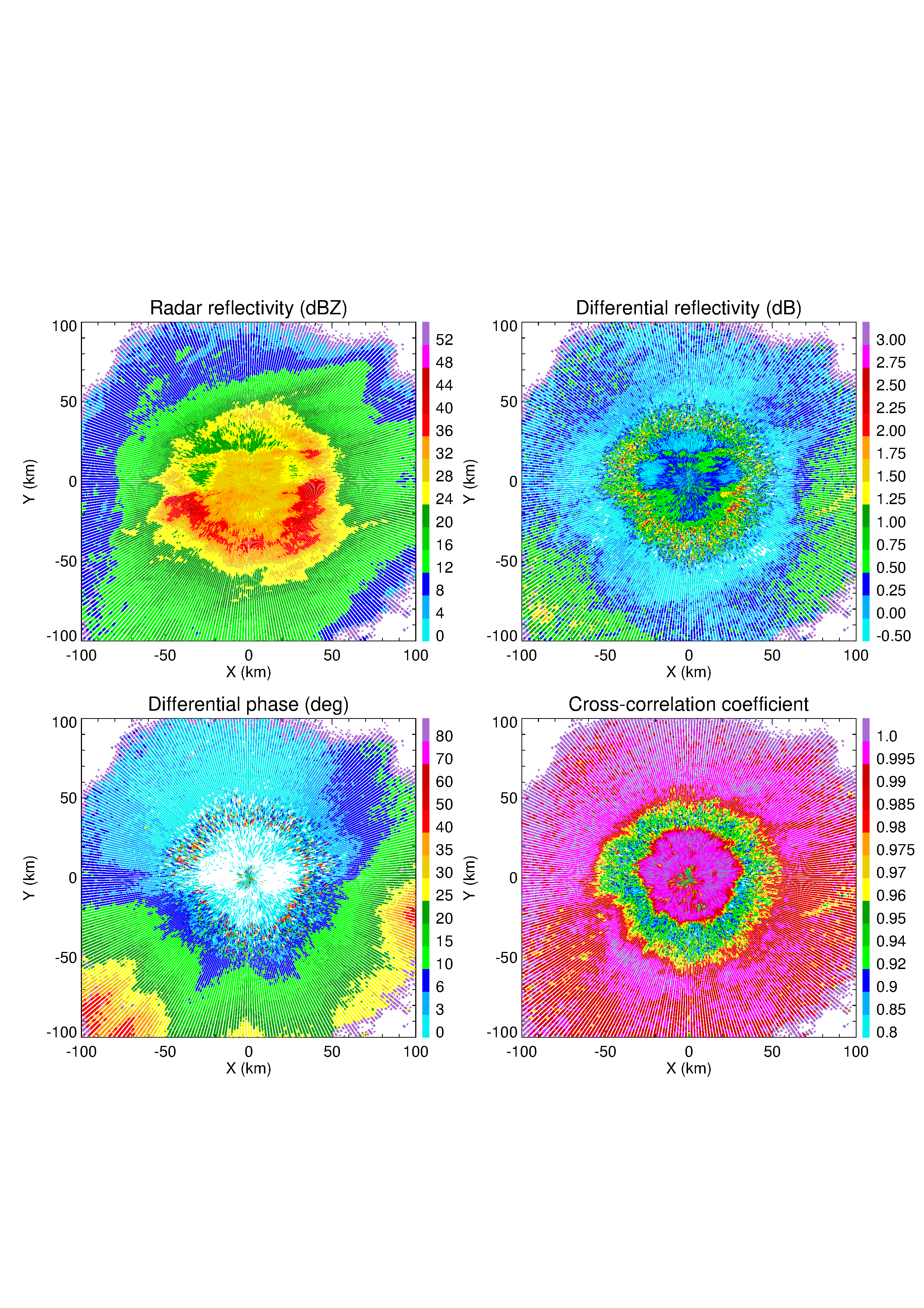 Polarimetry offers possible solution because the areas of BB contamination are very well delineated in the fields of polarimetric radar variables such as differential reflectivity ZDR and cross-correlation coefficient ρhv (or CC)
The suggested methodology called “polarimetric VPR” or PVPR is based on the correlation of the radial profiles of Z and ρhv in the presence of the melting layer. Radial profiles of ρhv are used to detect the range intervals where contamination from BB occurs and to estimate the height of the ML. Therefore, MLDA and PVPR are closely linked in a new paradigm.
Radial profiles of Z, ZDR, and ρhv at El = 0.5° for low-level, horizontally uniform melting layer
Impact of range and beam broadening
Slide 23
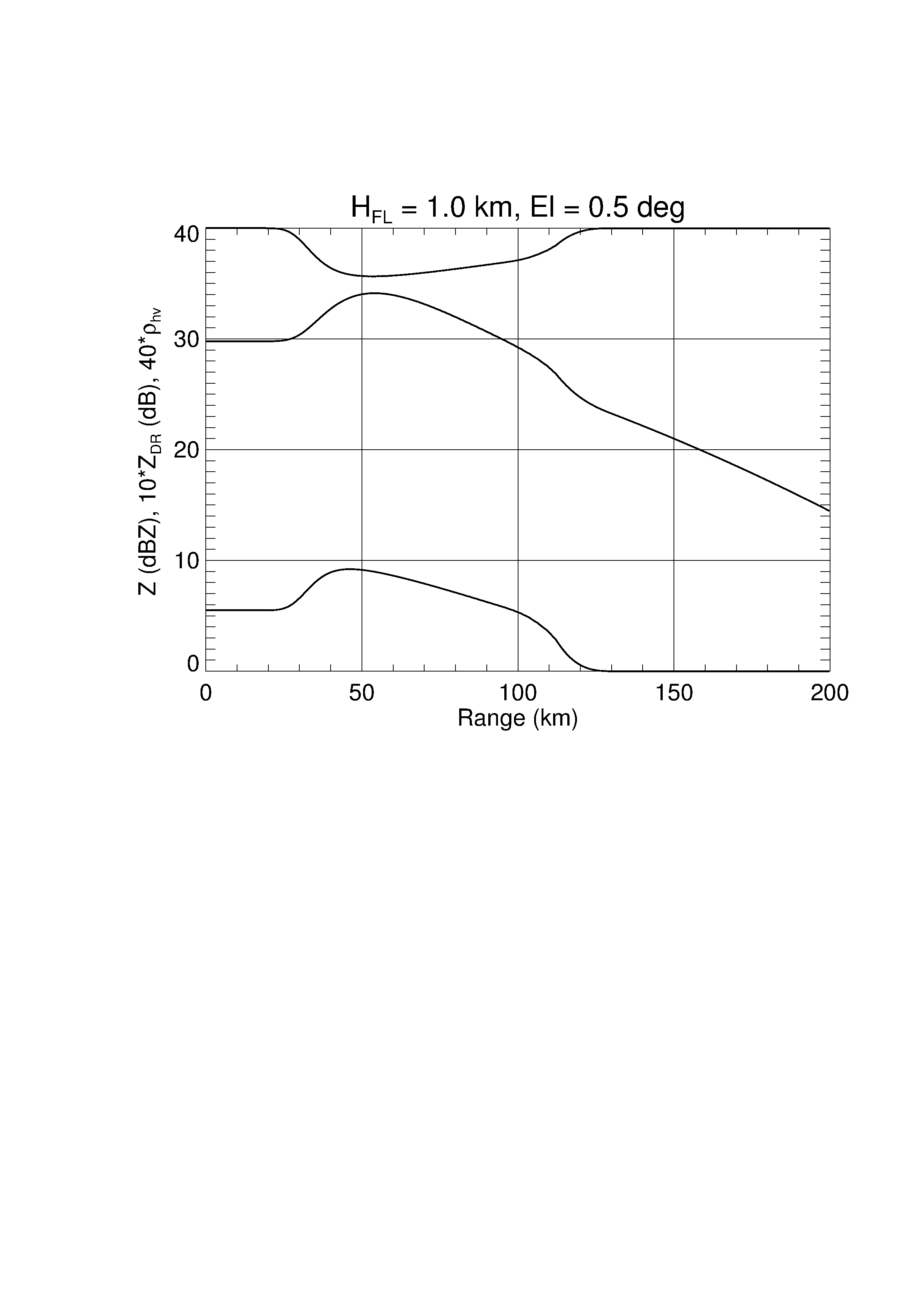 ρhv
Zrain  = 30 dBZ
Z
ZDR
HFL is the height of the freezing level (Tw = 0°C)
Radial profiles of Z bias, ZDR, and ρhv are strongly correlated
Slide 24
Model radial profiles of Z bias and ρhv
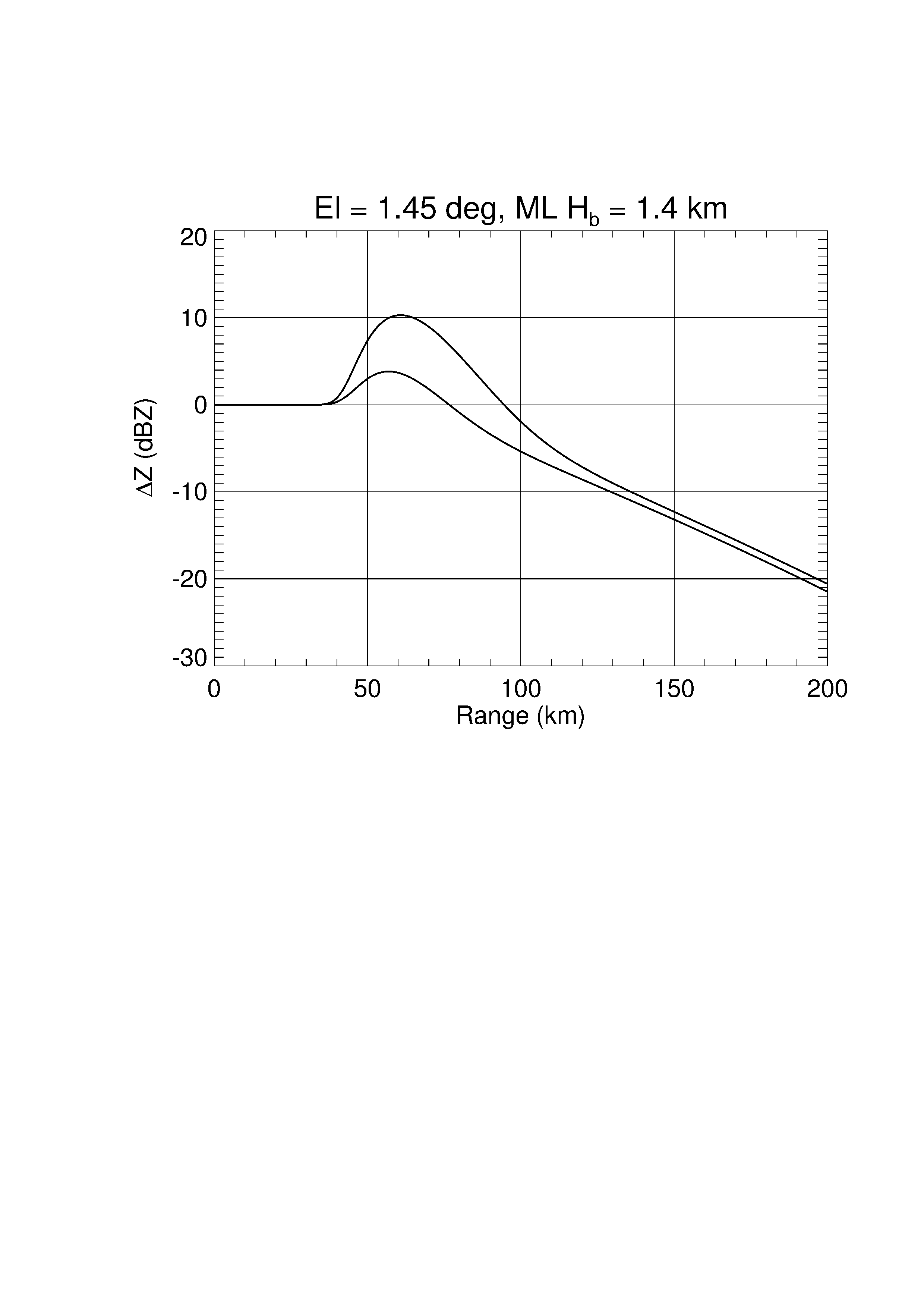 1
2
Radial profiles of Z bias and ρhv are correlated.  Deeper minimum of ρhv corresponds to higher Z bias and one can quantify the Z bias using radial profile of ρhv.
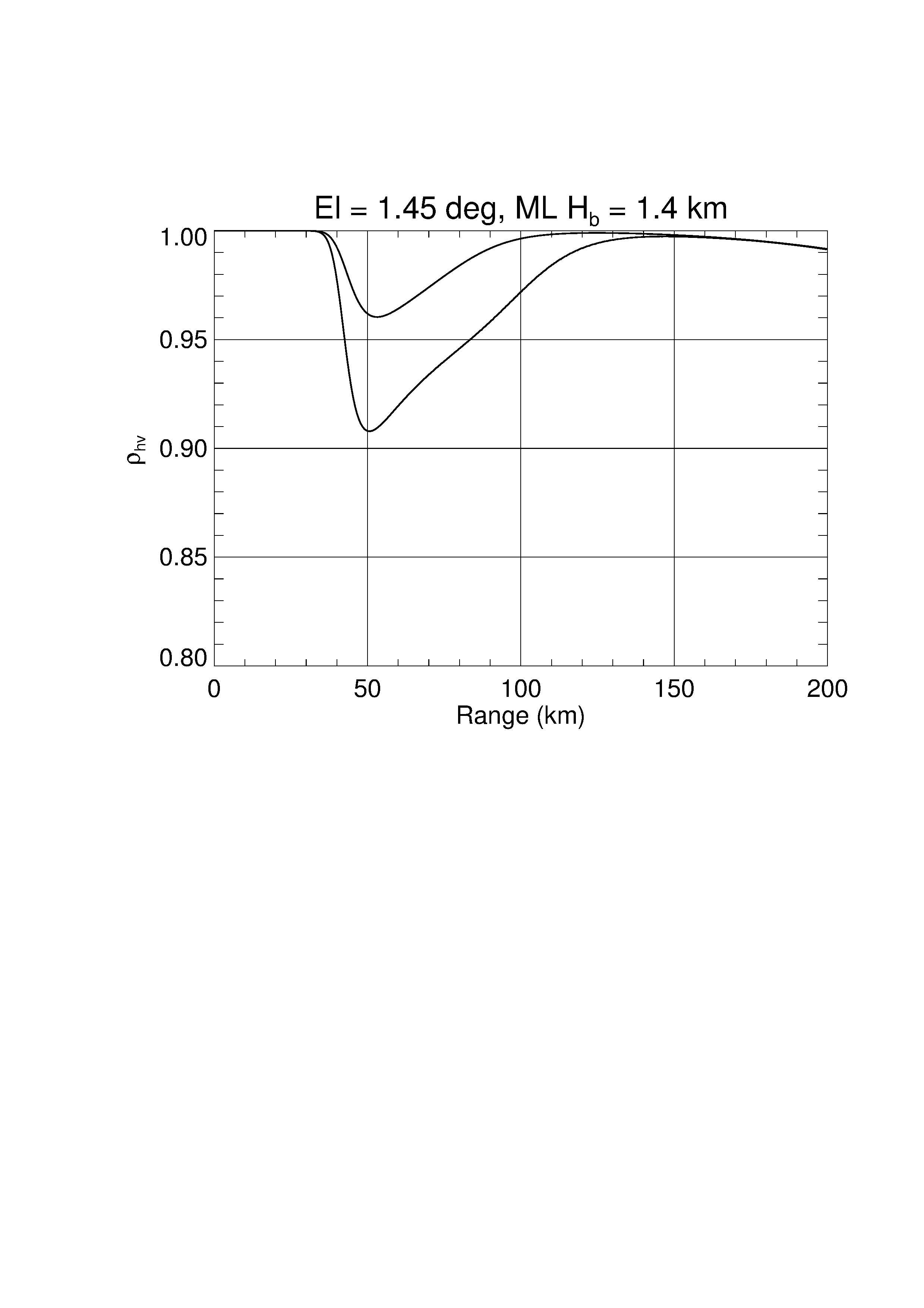 1
2
The whole idea of PVPR is to examine a measured radial profile of ρhv at a given elevation and find its best match in the family of model radial profiles stored in the lookup tables
Slide 25
New VPR concept (polarimetric VPR or PVPR)
Establish statistical correlations between intrinsic vertical profiles of Z and ρhv in the melting layer using  the QVP methodology

Simulate a multitude of the model radial profiles of  Z bias and ρhv at lowest antenna tilts for different heights and strengths of the melting layer and store them in lookup tables

Pick up an appropriate model profile of the Z bias at every azimuth by finding the best match between the model and observed radial profiles of ρhv and subtract this model profile of Z bias from the measured radial profile  of Z
Slide 26
Simplified model of the melting layer
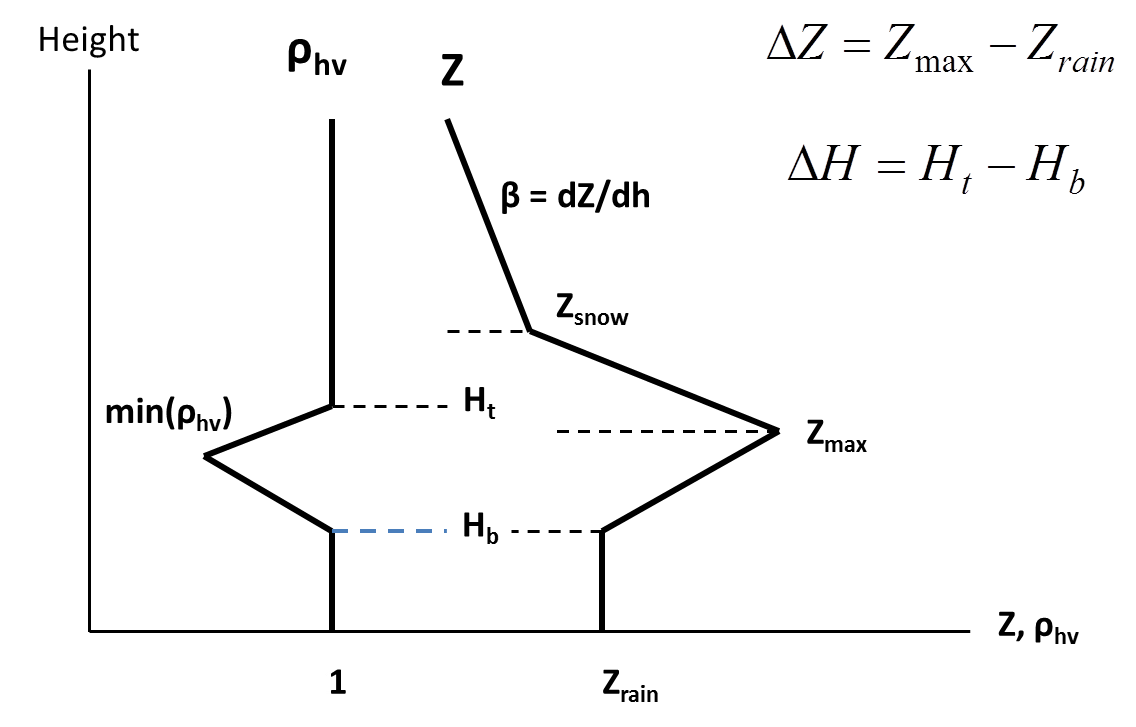 Every radial profile of CC is labeled by two parameters (or indexes): (1) height of the ML bottom Hb and (2) strength of the ML
In the current version of the algorithm, 120 radial profiles of CC and ΔZ are generated for a given antenna elevation
Hb = 0.2,0.4, ….3.0 km       (15 values)

min(ρhv) = 0.80, 0.82, 0.84, 0.86, 0.88, 0.90, 0.92, 0.94    (8 values)
ΔH = 0.55, 0.53, 0.51, 0.49, 0.45, 0.40, 0.36, 0.32 km
Slide 27
There is no need to store full 120 radial profiles of CC

Each profile of CC (model or measured) can be characterized by two parameters which can be robustly estimated from observations

These are rb – the distance to the CC dip and the “strength” of the ML (S)  defined as
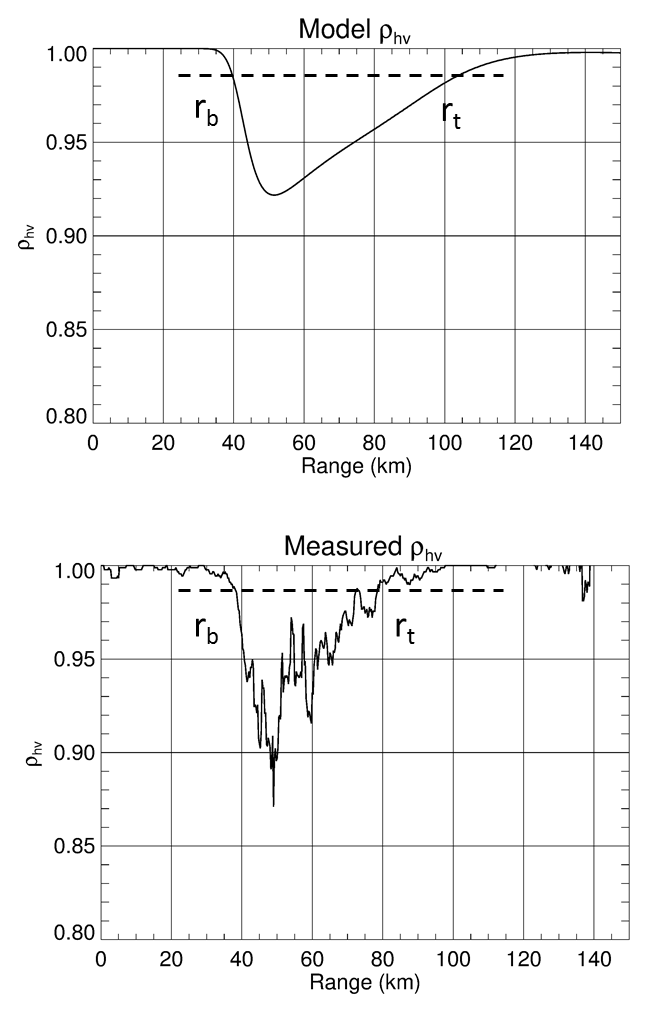 The parameters rb and S are stored in the  two lookup tables or matrices 15 x 8 for each antenna elevation

Such lookup tables have to be generated only once
Slide 28
El = 2.4°
Lookup table for rb
Slide 29
El = 2.4°
Lookup table for S
MLDA. Sloping melting layer, KTLX 2019/04/13
Slide 30
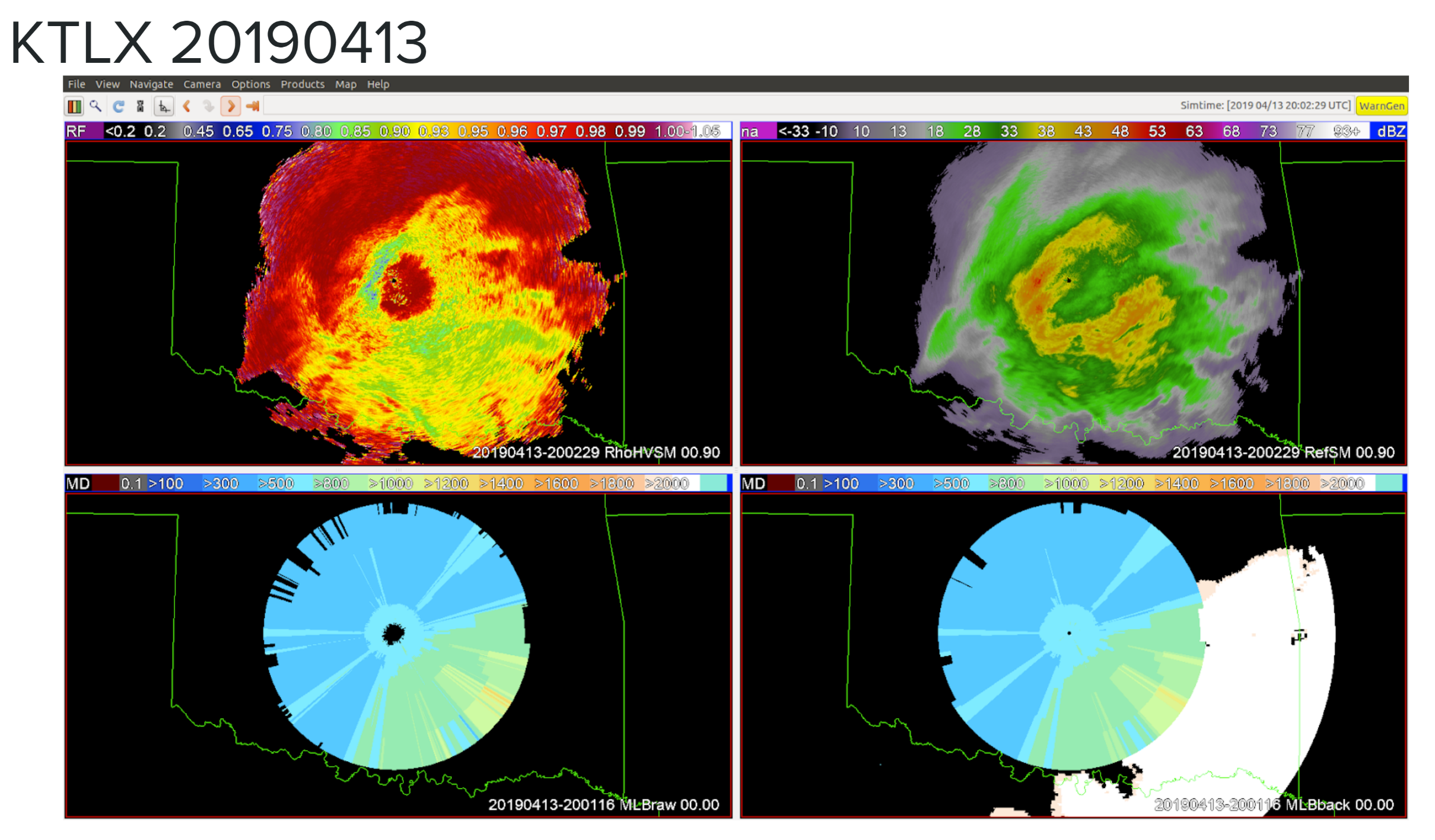 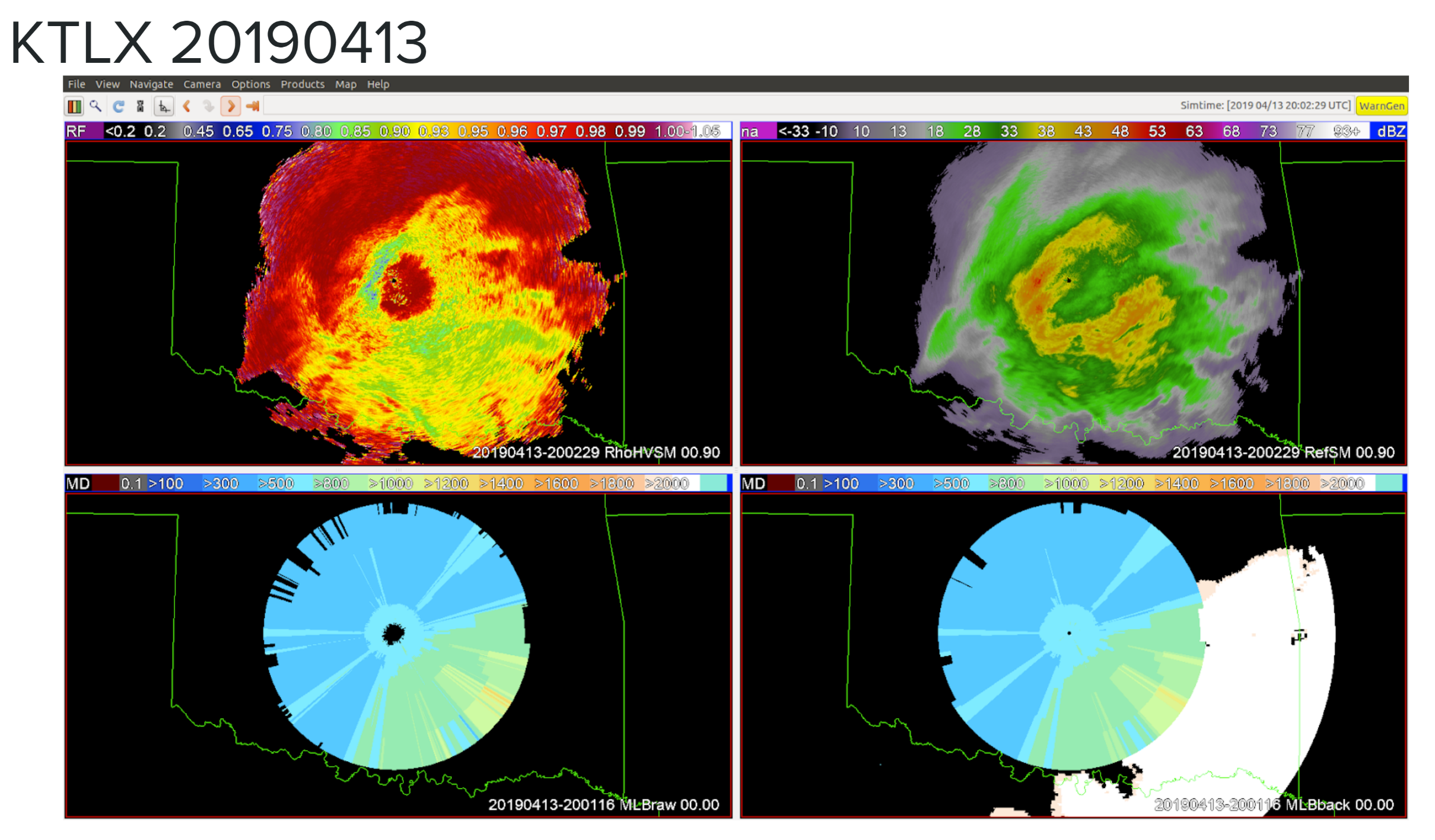 CC
Z
Z
El = 0.9°
El = 0.9°
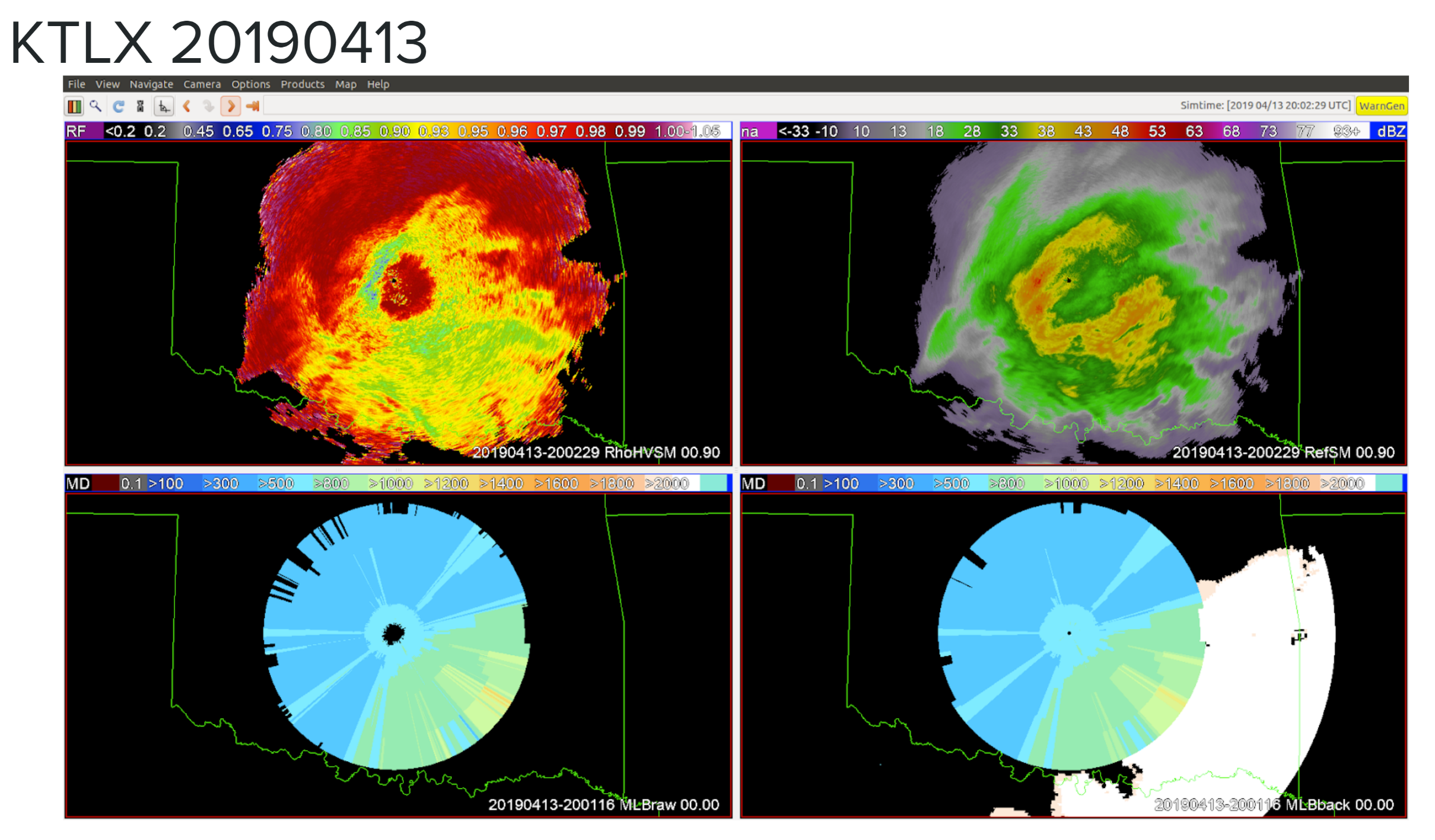 ML bottom height
Slide 31
MLDA. Sharp snow/rain frontal boundary. KTLX 2020/02/05
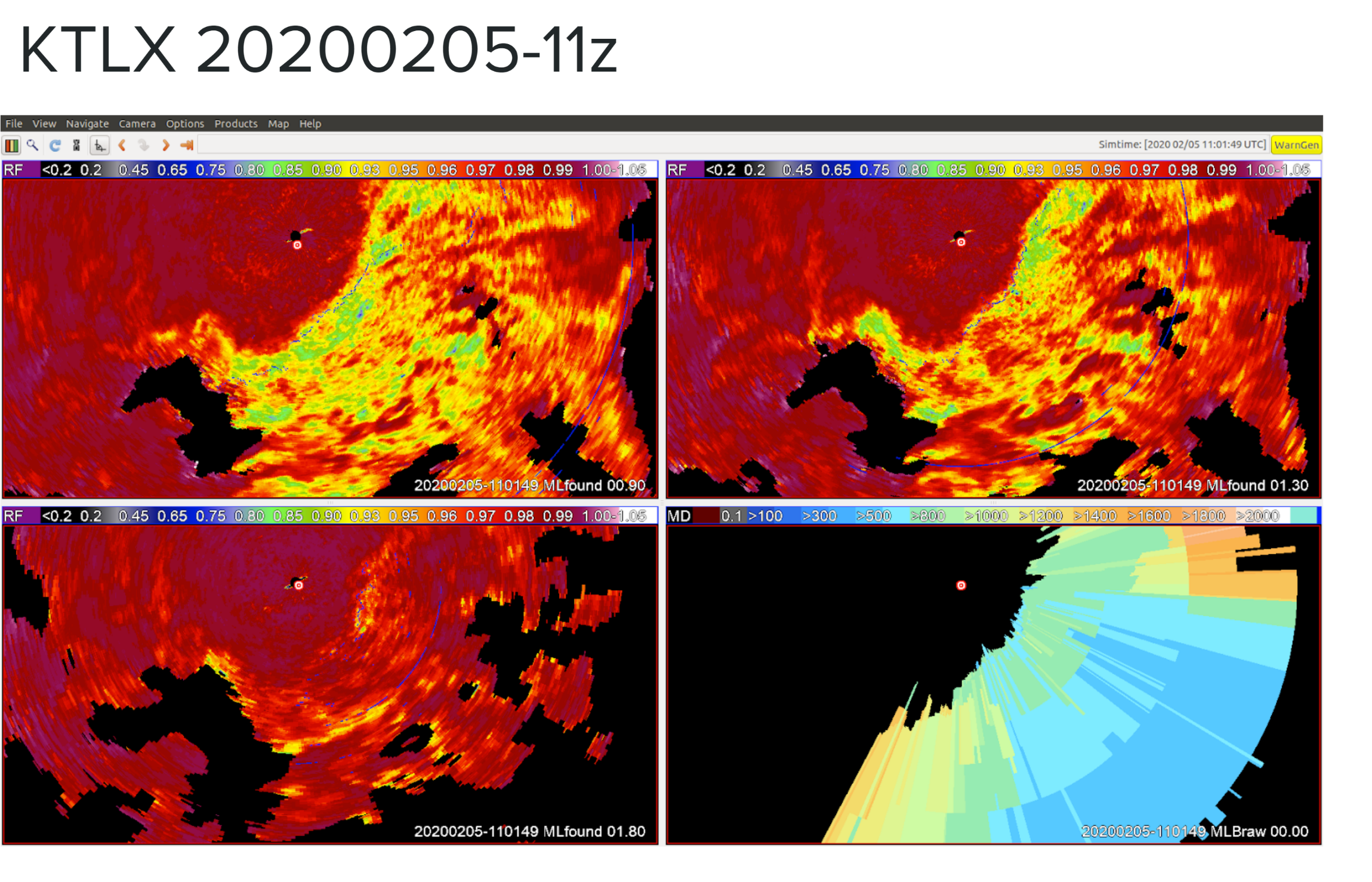 ρhv
ρhv
El = 0.9°
El = 0.5°
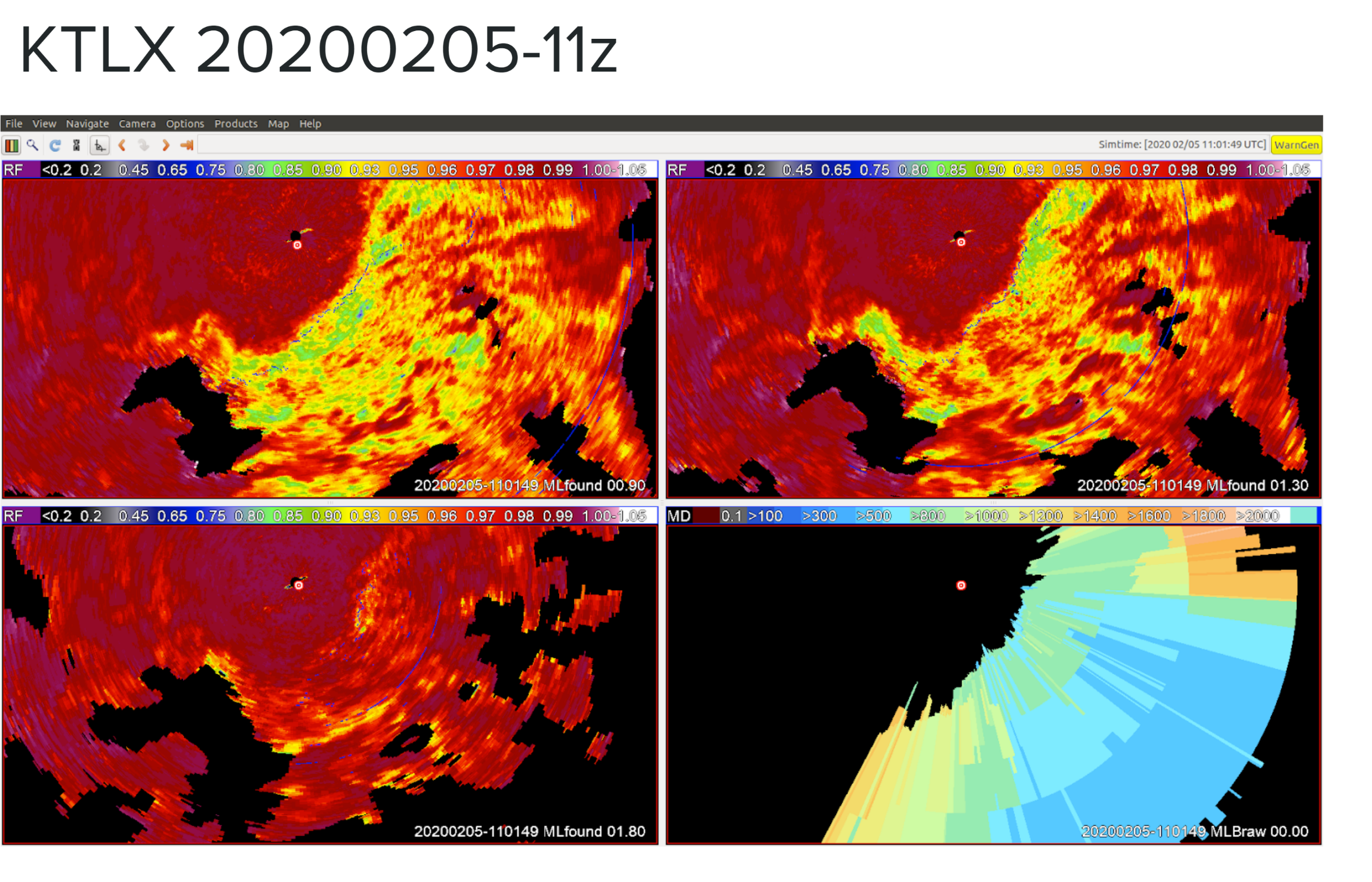 ML bottom height
Slide 32
Polarimetric VPR QPE
It is just one small step from MLDA to PVPR QPE
In addition to the MLDA lookup tables, 120 radial profiles of Z bias (ΔZ) are generated and stored for different heights and strengths of the ML: ΔZ (r, ih, is)

For any given azimuth and elevation, the indexes ih and is of the ML height and strength are determined from the MLDA output

A corrected radial profile of Z is obtained as
El = 0.5 deg
Slide 33
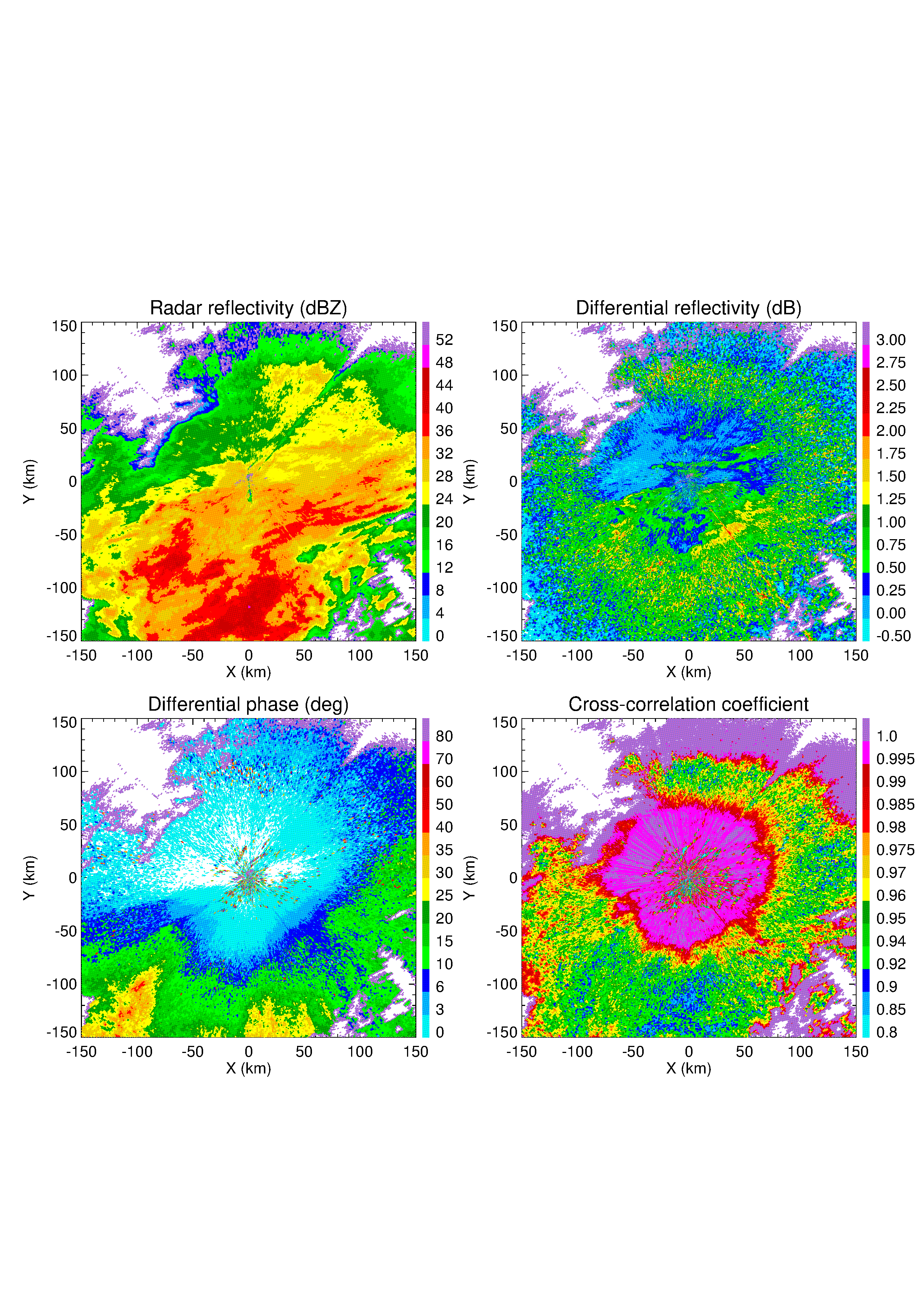 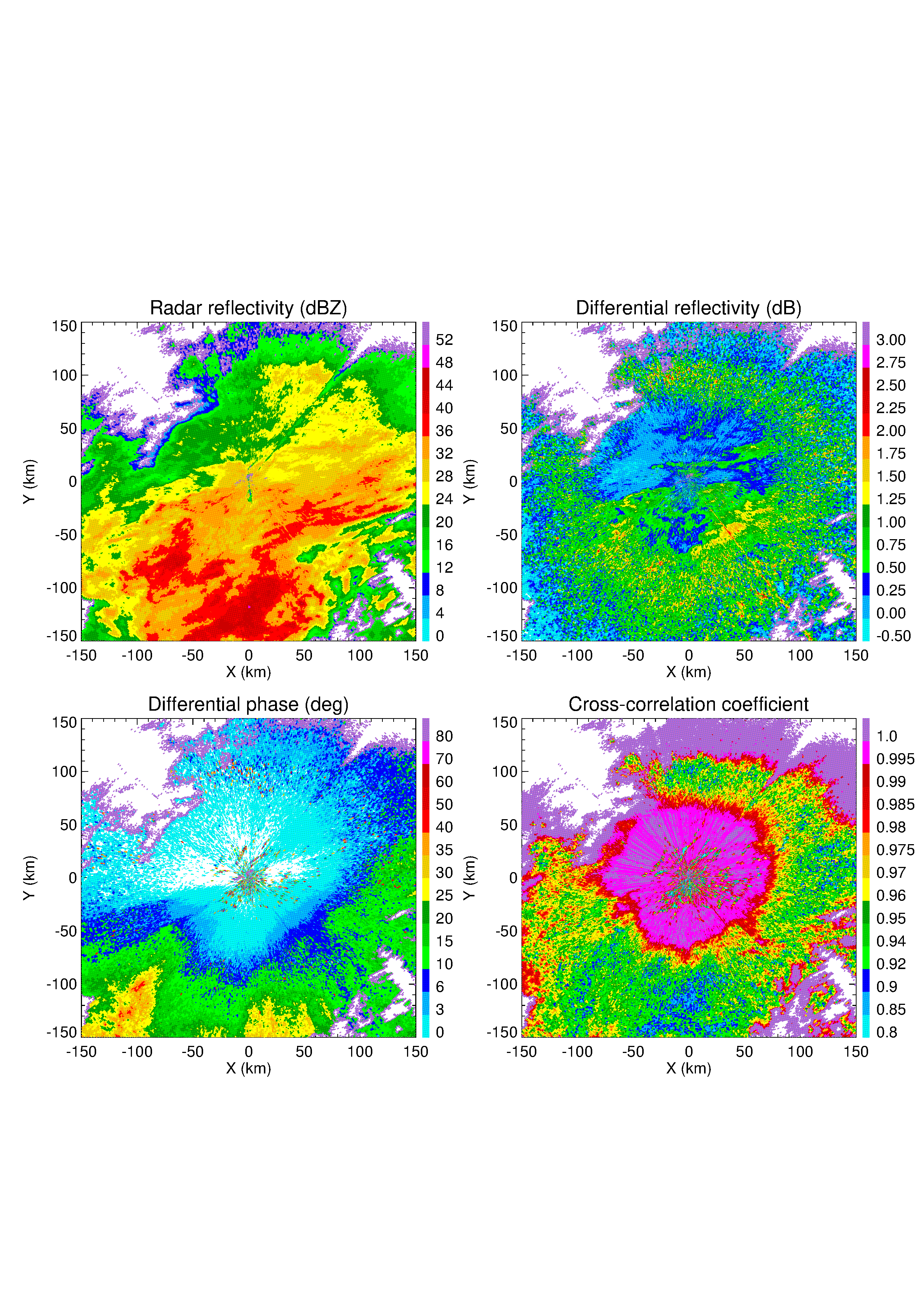 KBMX WSR-88D
2014/02/12
El = 1.45 deg
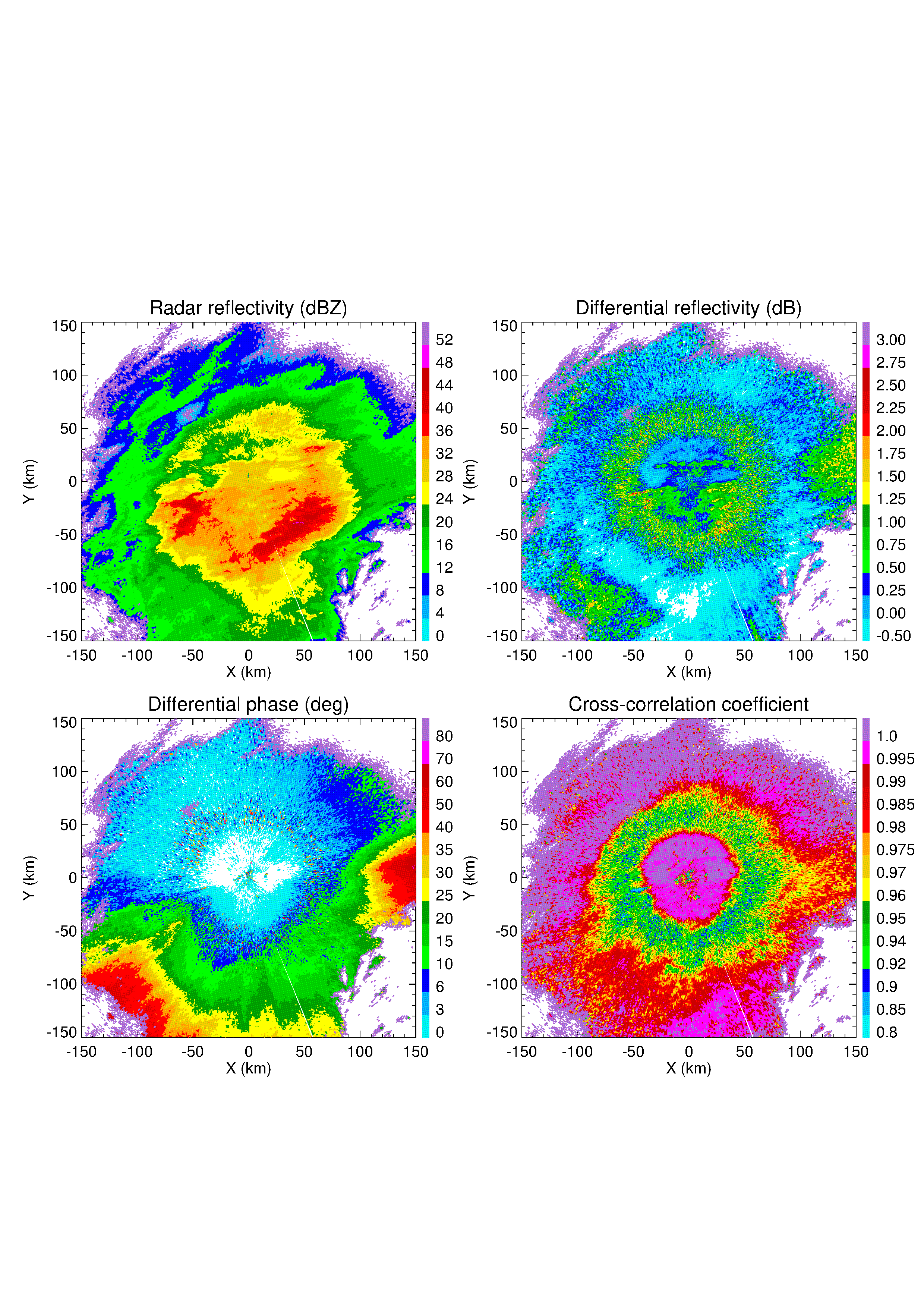 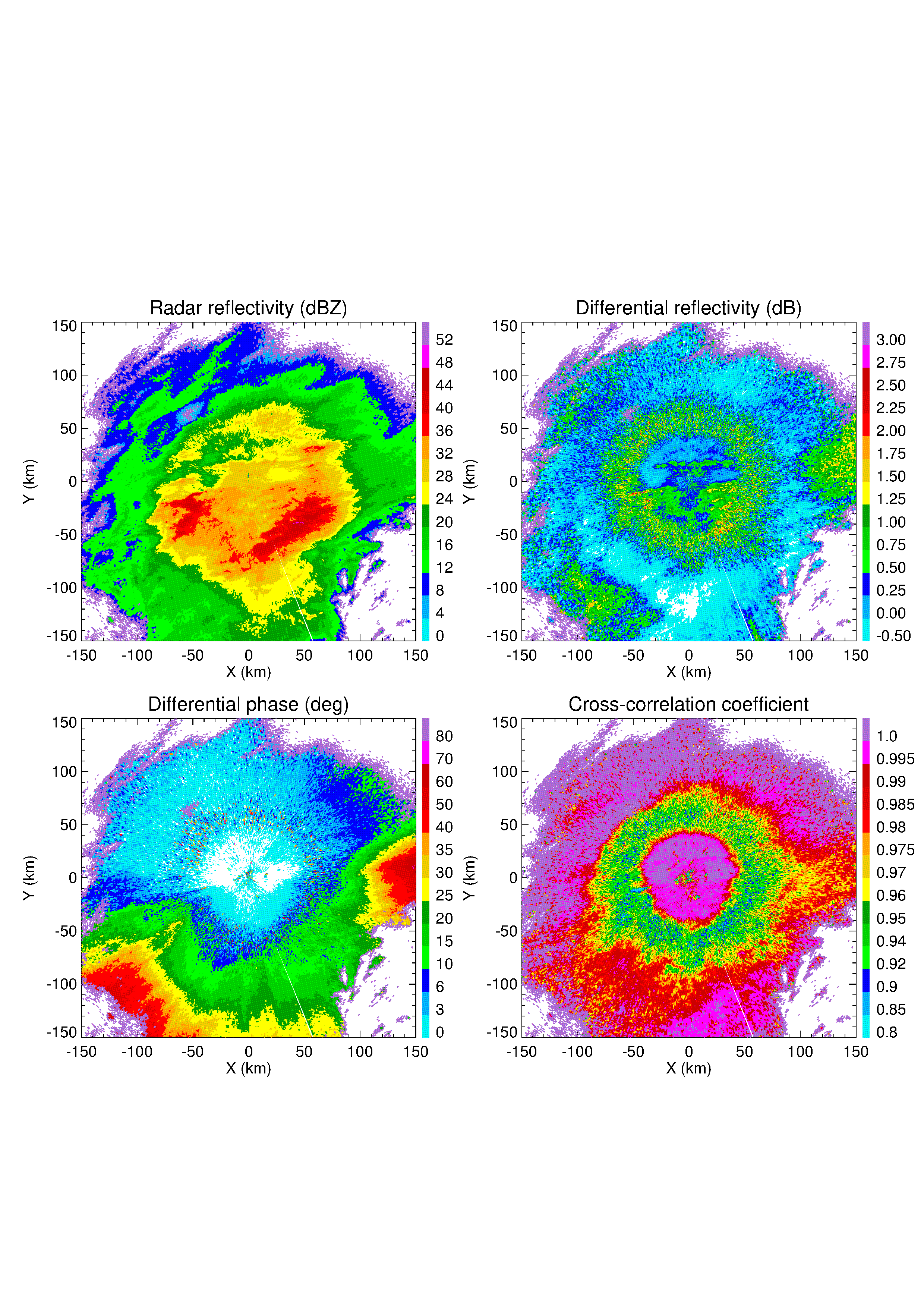 Before PVPR correction
Slide 34
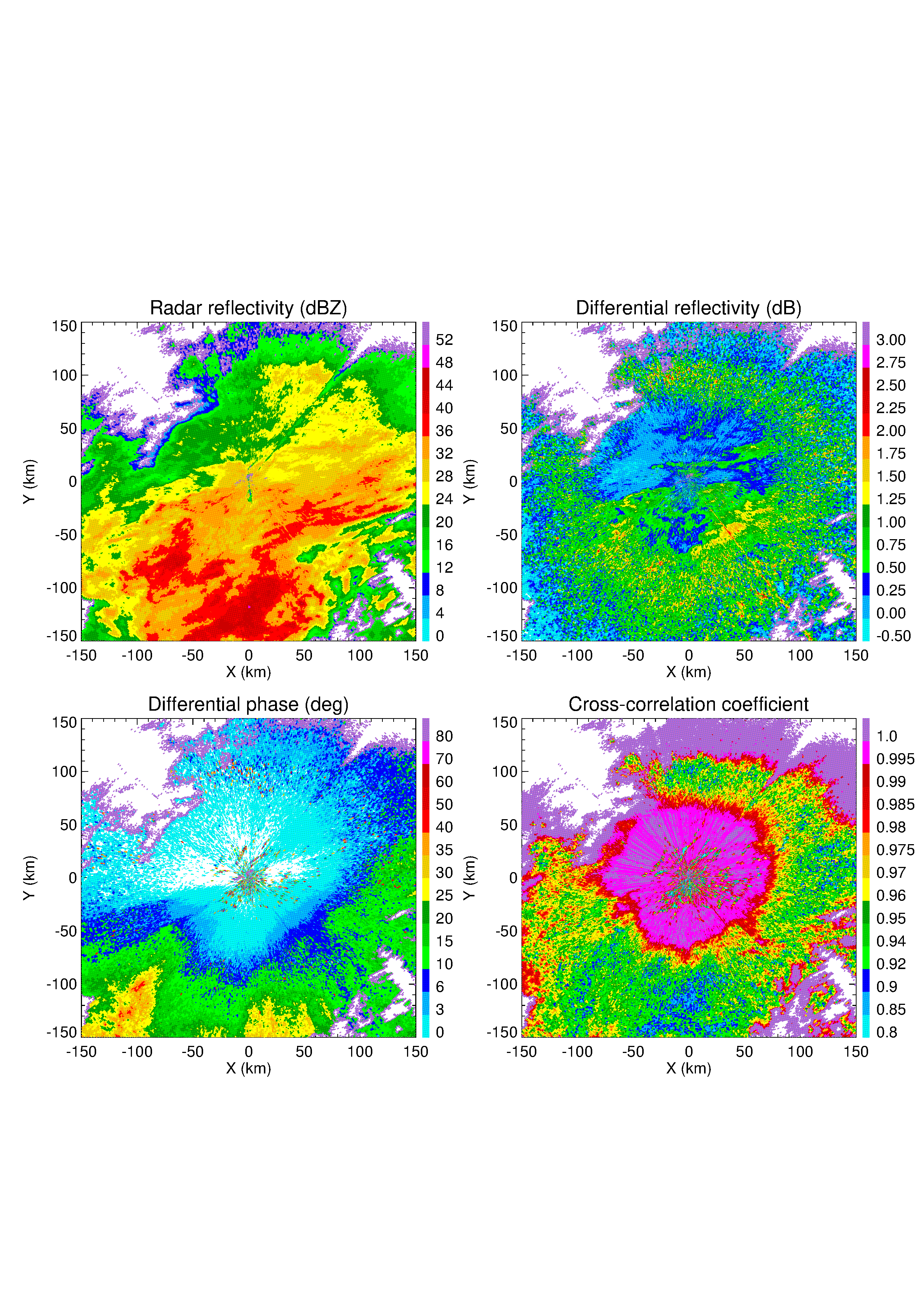 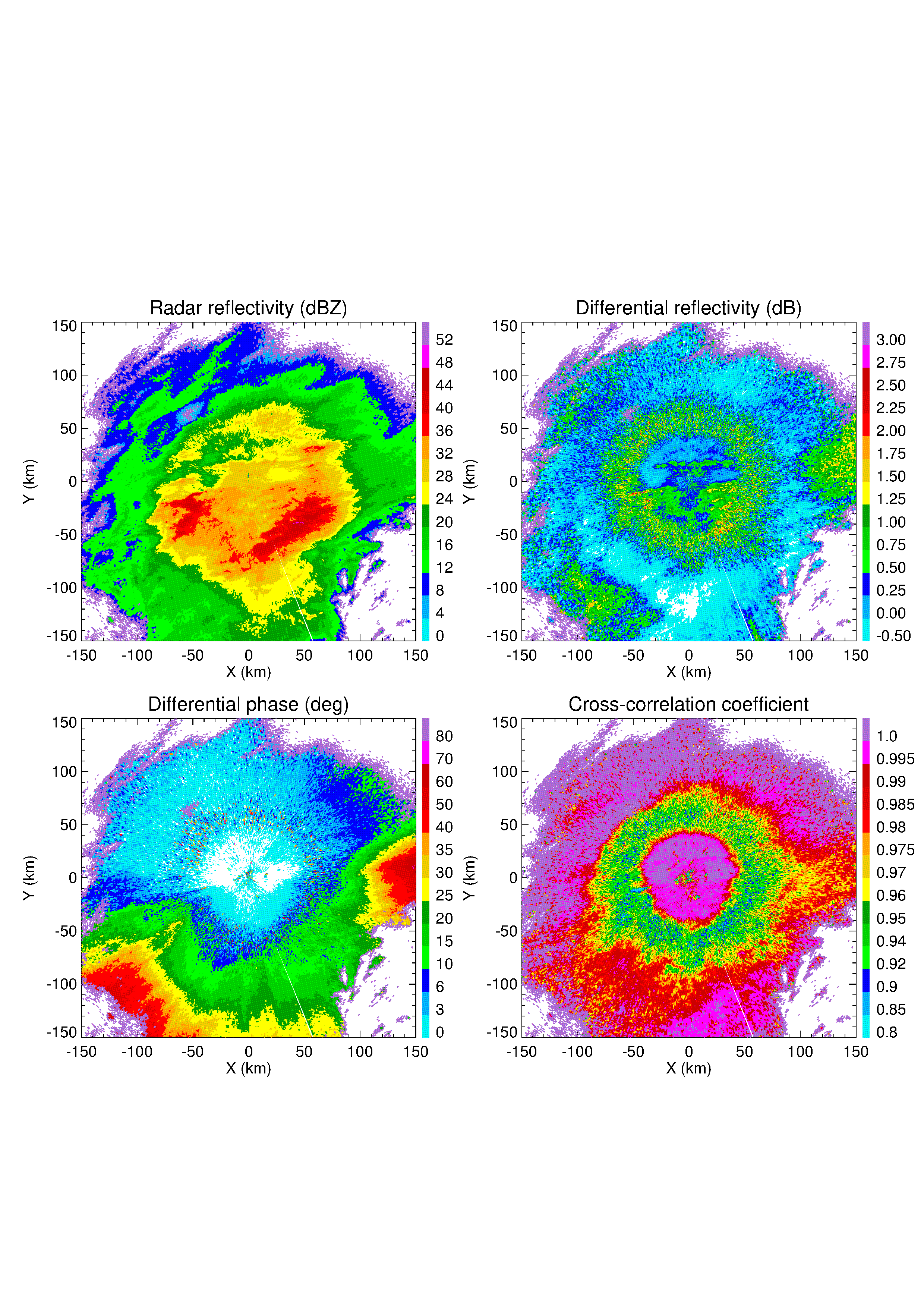 El = 0.5⁰
El = 1.45⁰
KBMX WSR-88D
2014/02/12
After PVPR correction
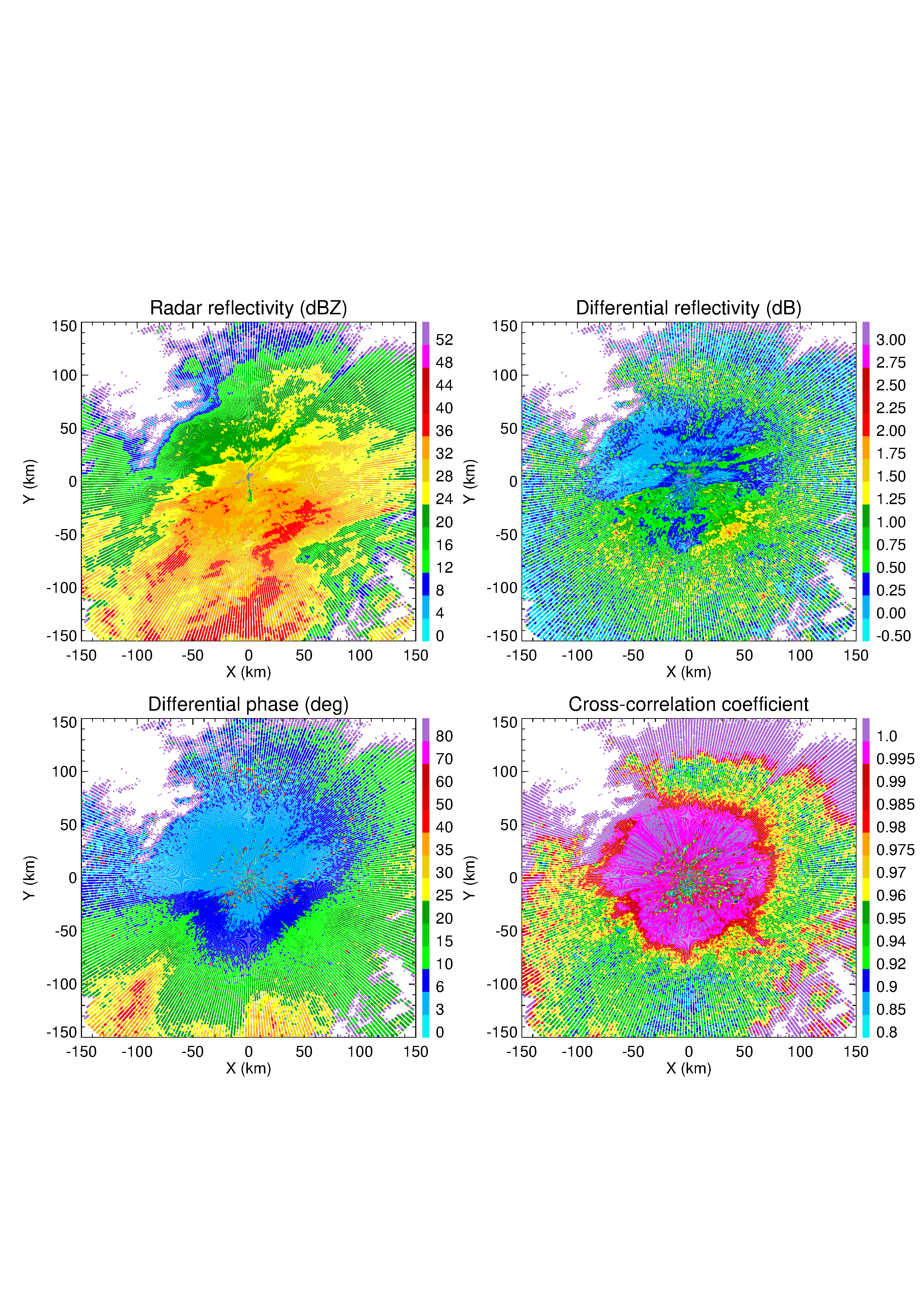 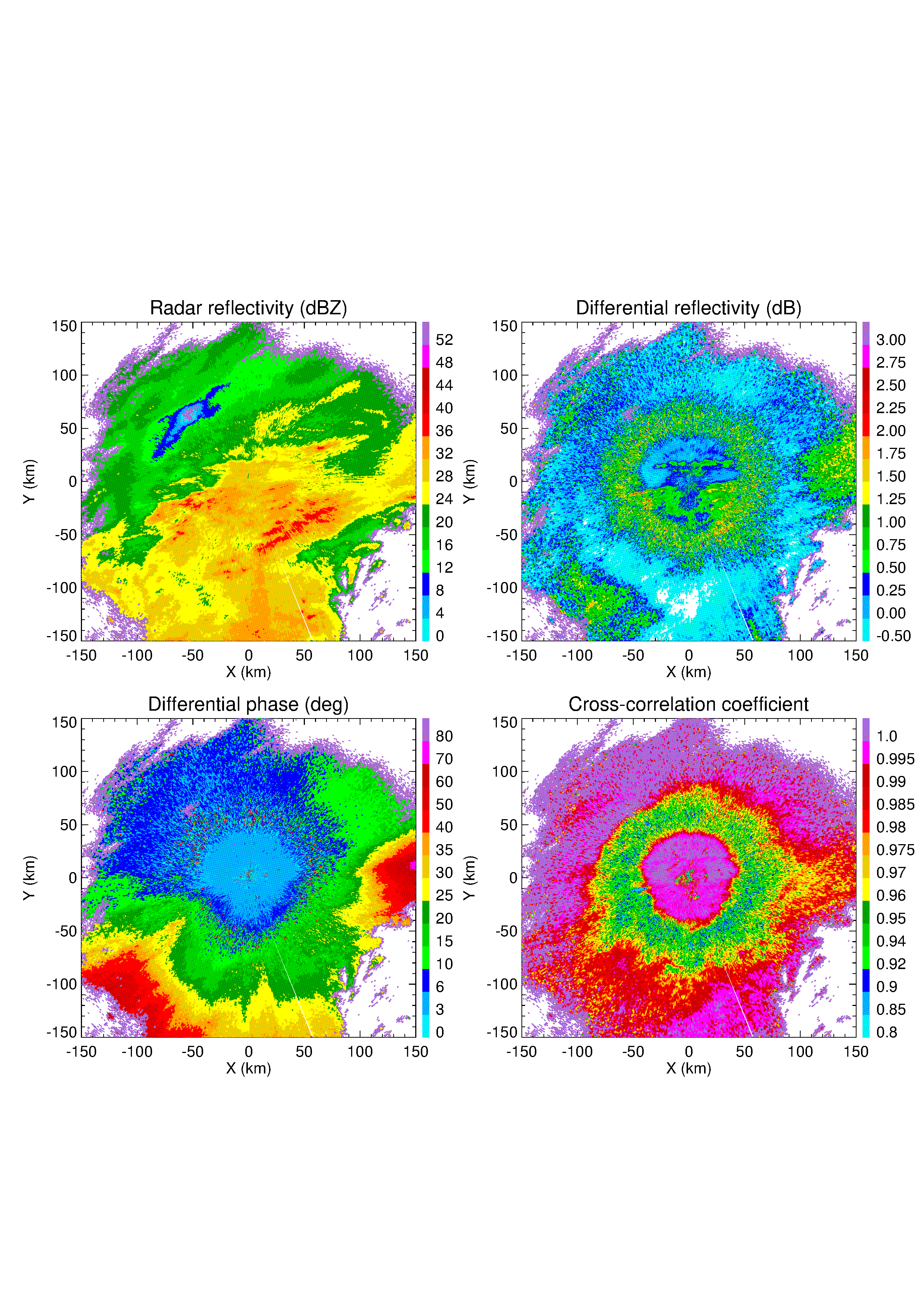 El = 0.5⁰
El = 1.45⁰
El = 1.3°
Slide 35
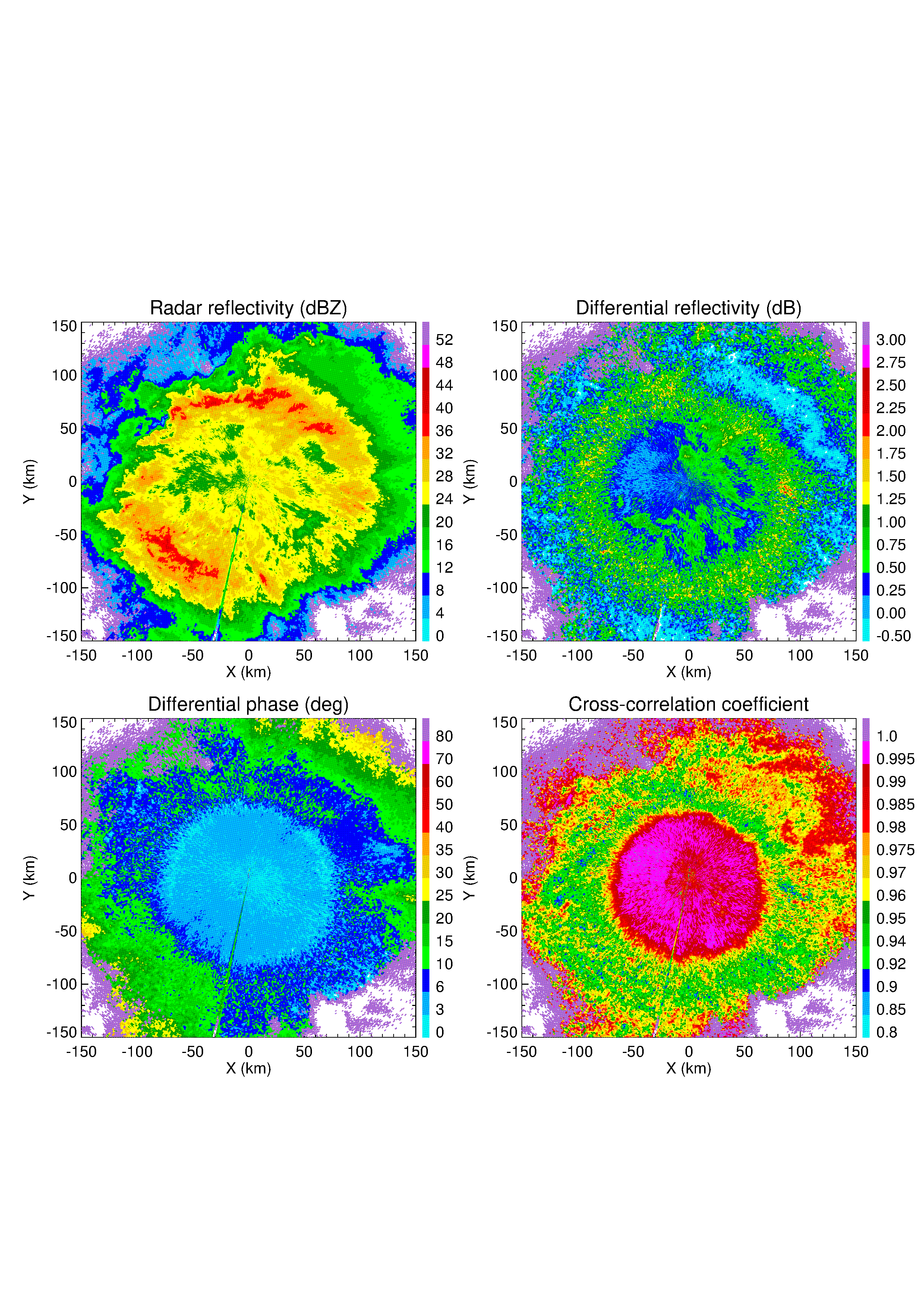 KINX WSR-88D
2020/01/17
Slide 36
KINX WSR-88D radar,  2020/01/17,  El = 1.3°
Before correction
After correction
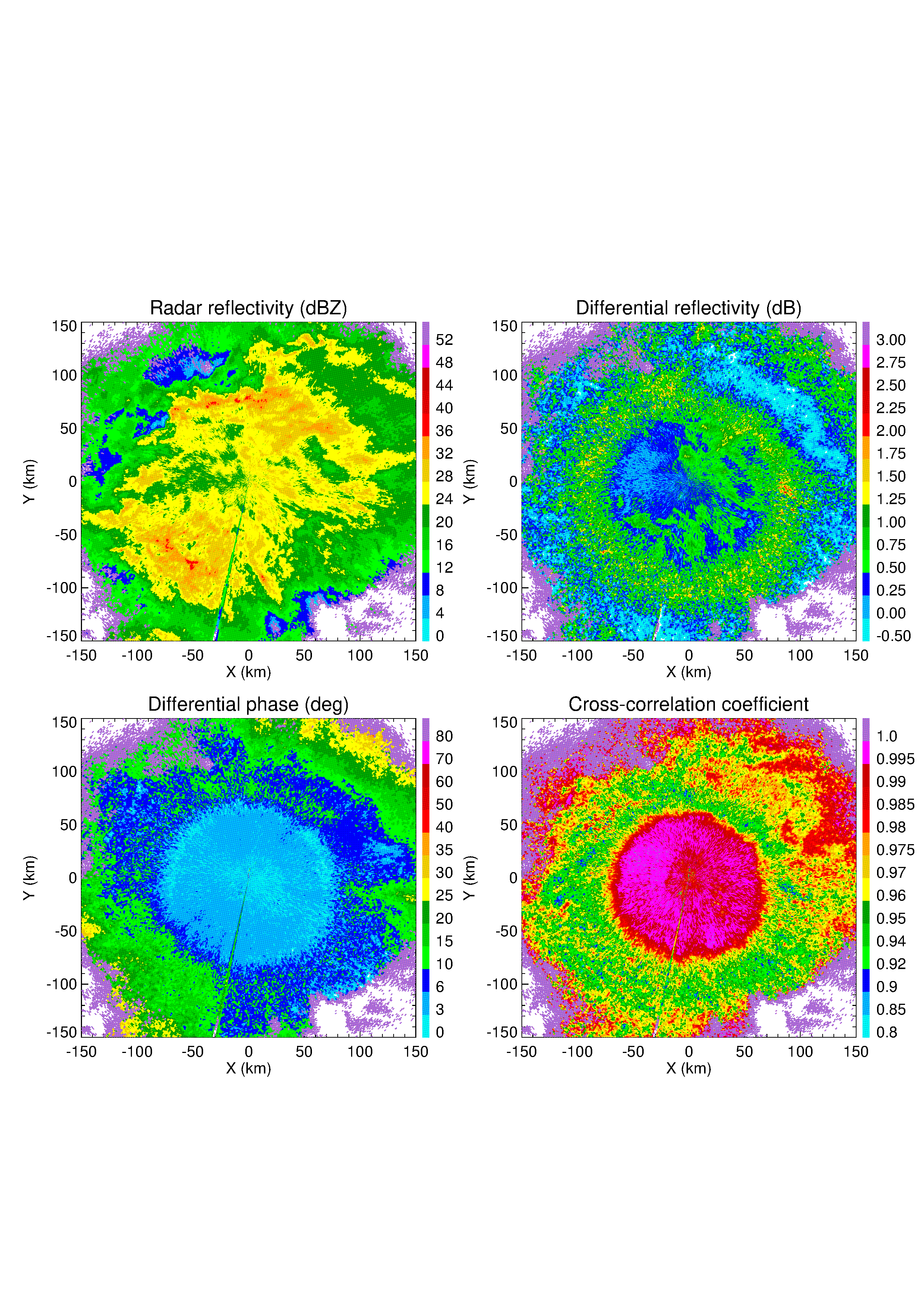 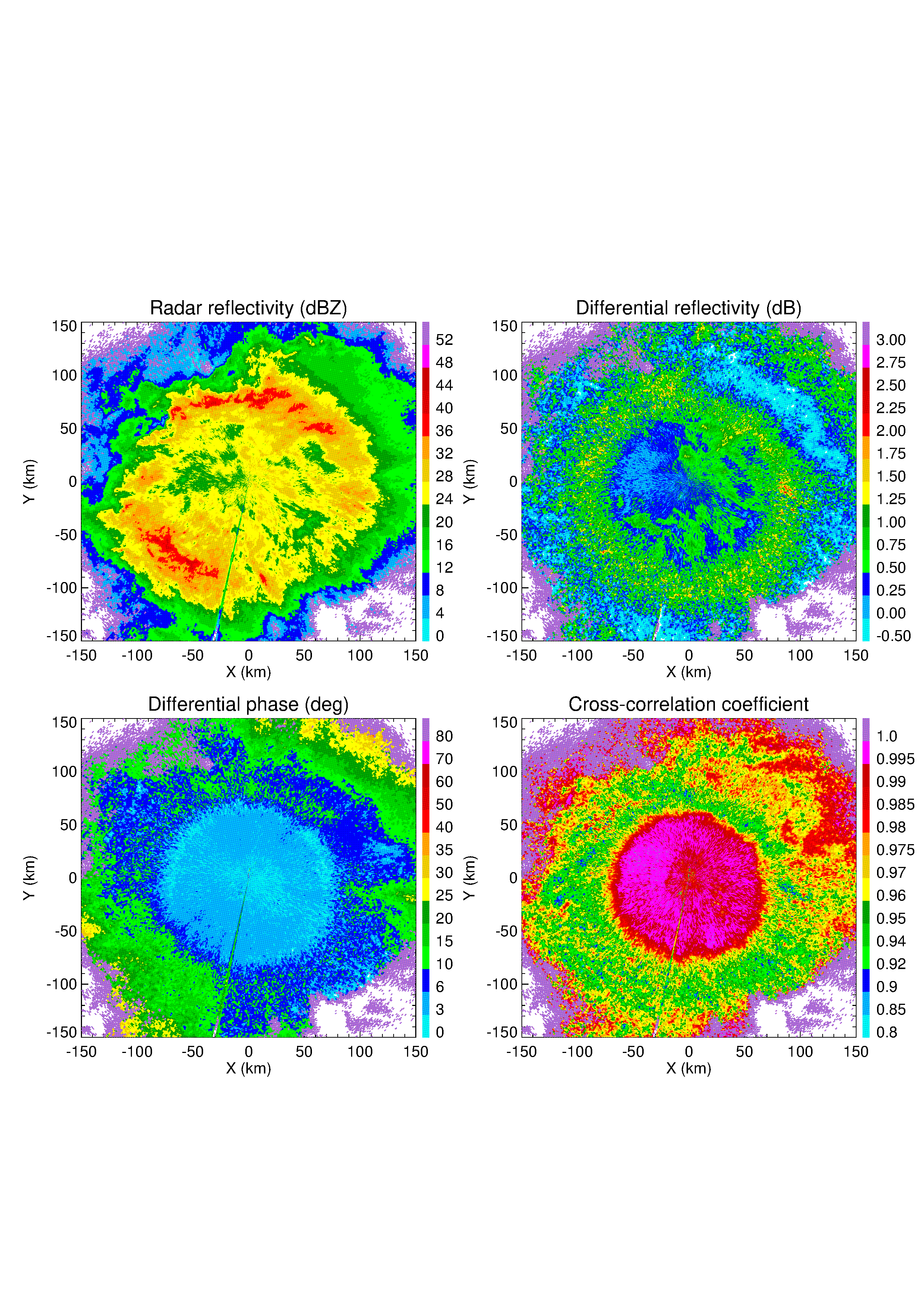 Slide 37
Composite PPI at El = 1.5⁰
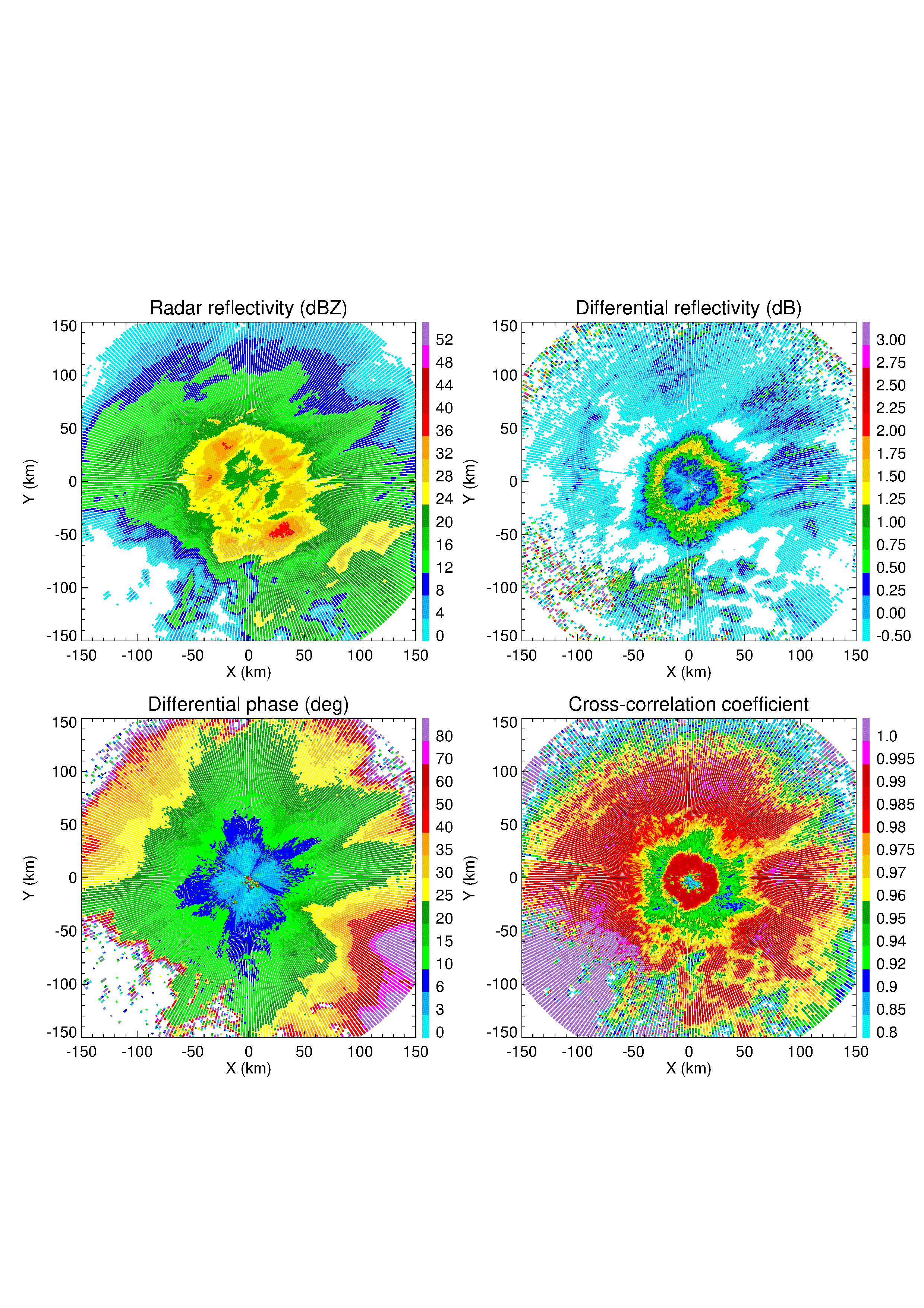 DWD
C band
Slide 38
Composite PPI at El = 0.5⁰
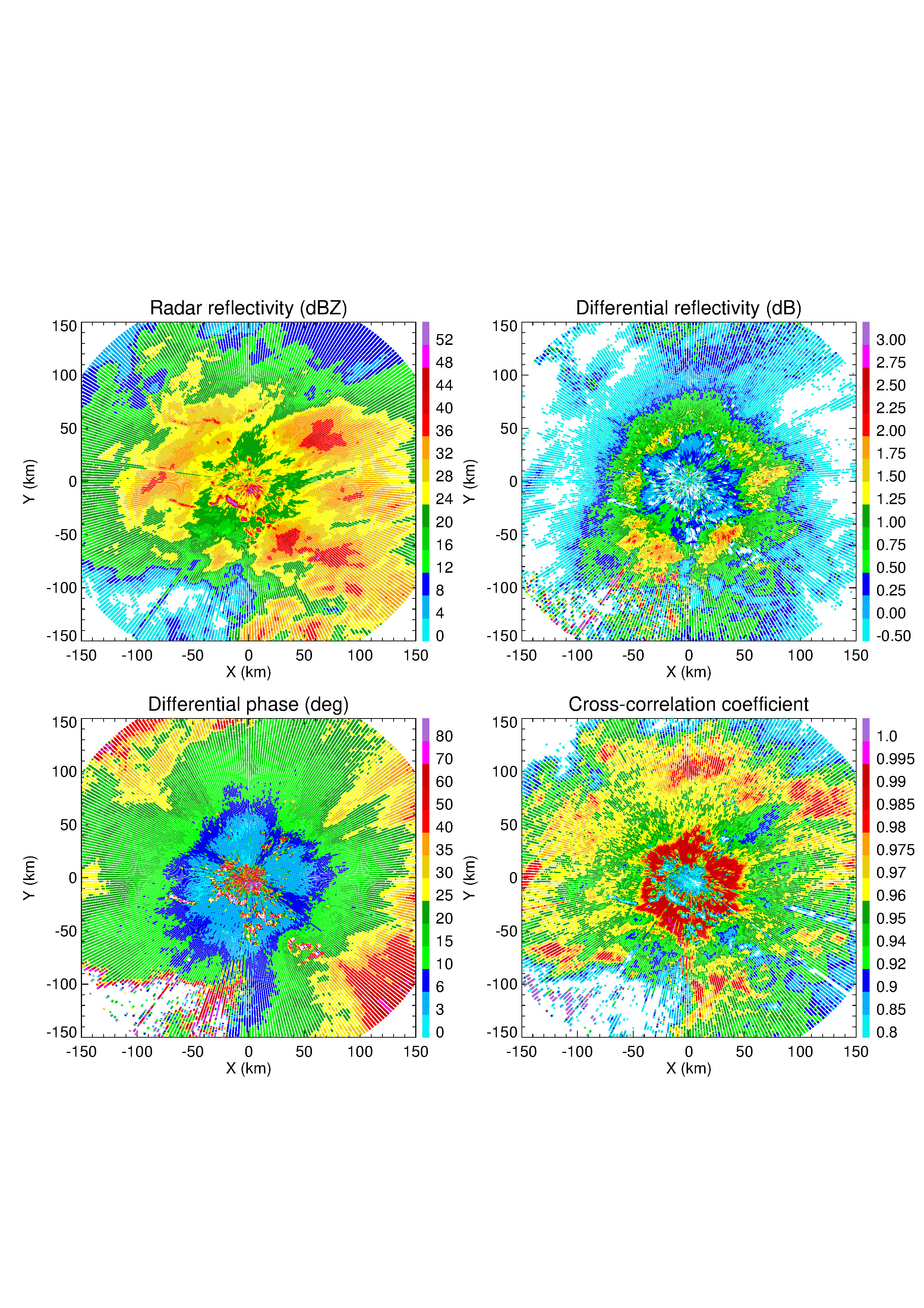 DWD
C band
Before PVPR correction
Slide 39
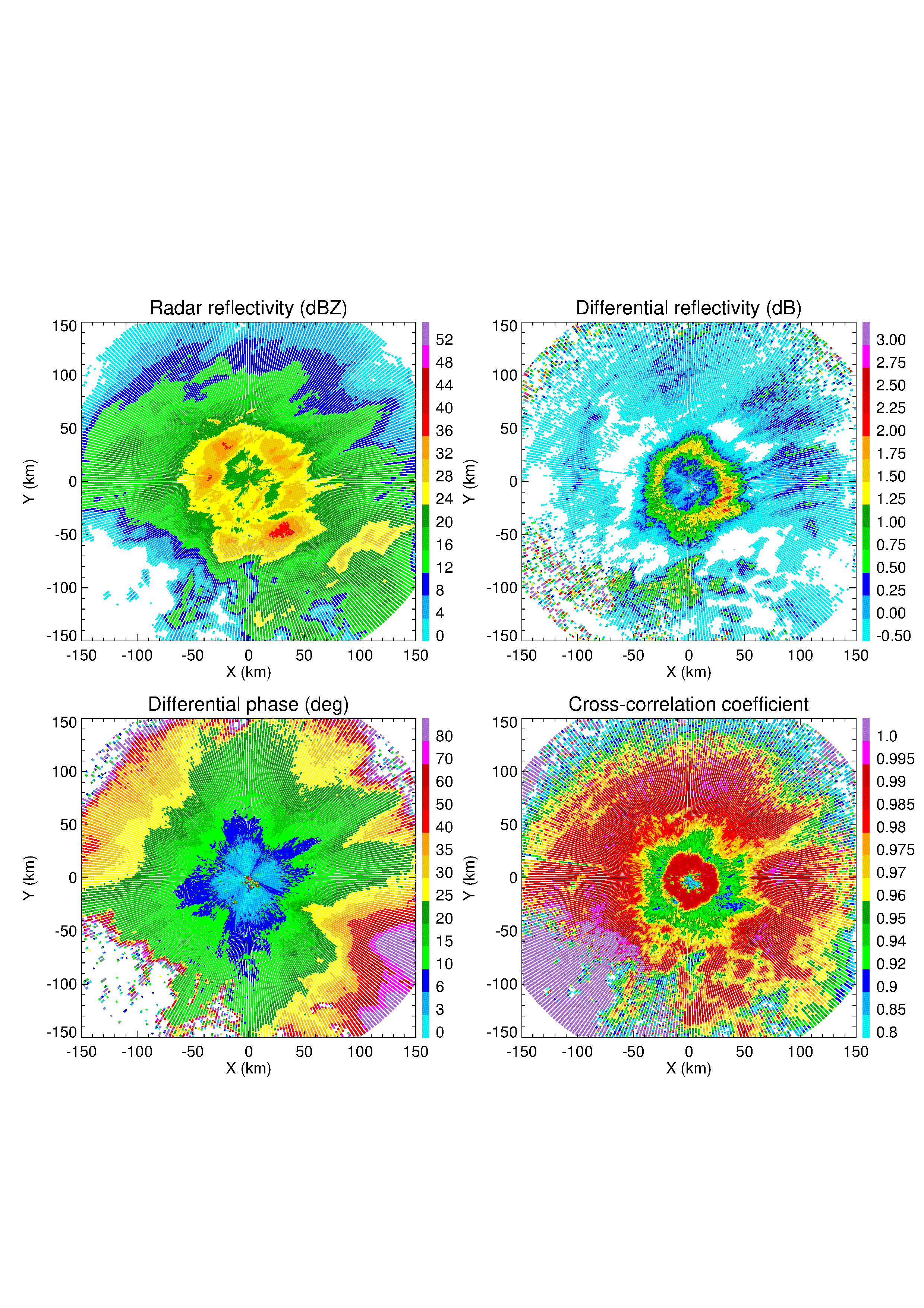 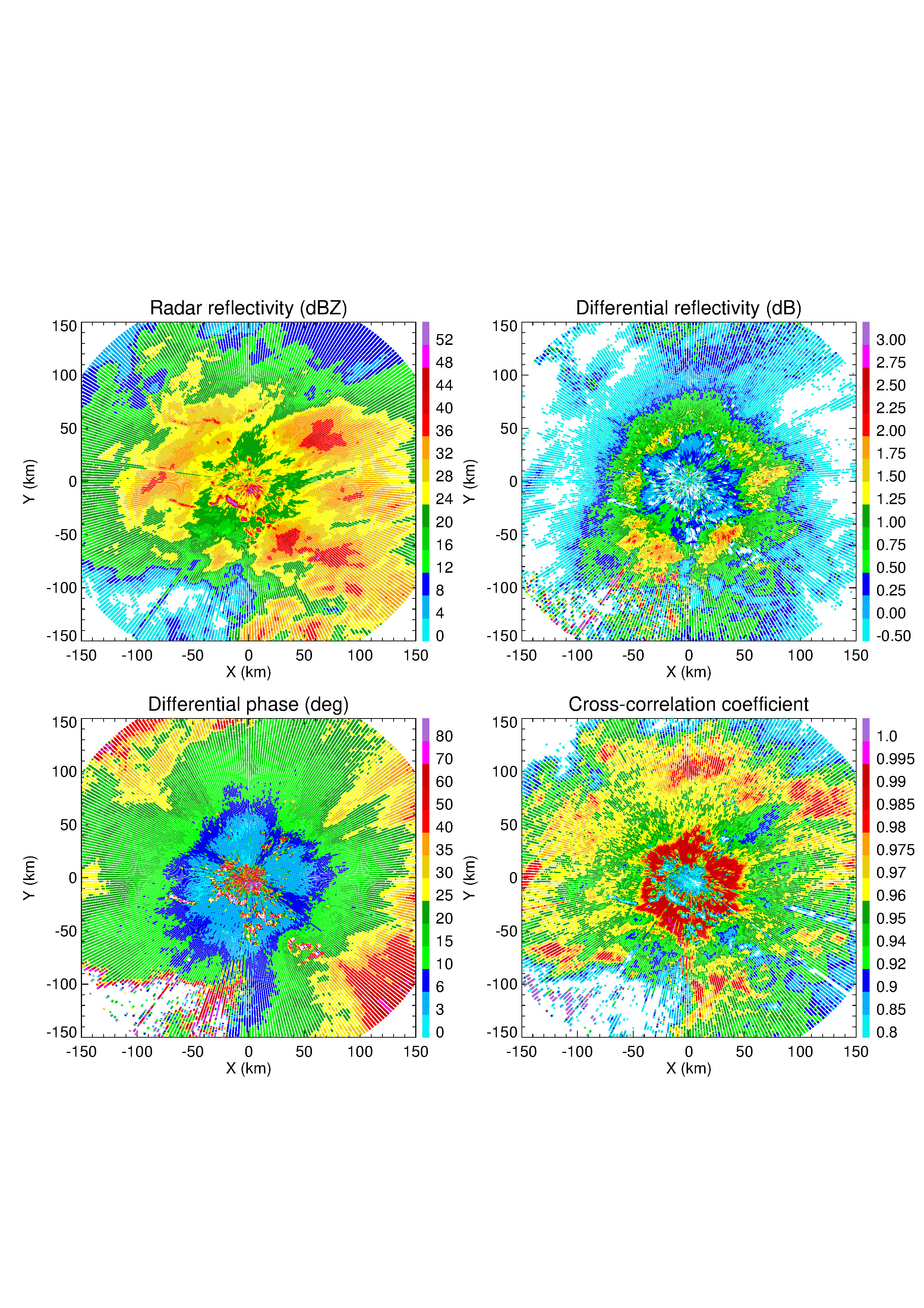 El = 0.5°
El = 1.5⁰
DWD
C band
After PVPR correction
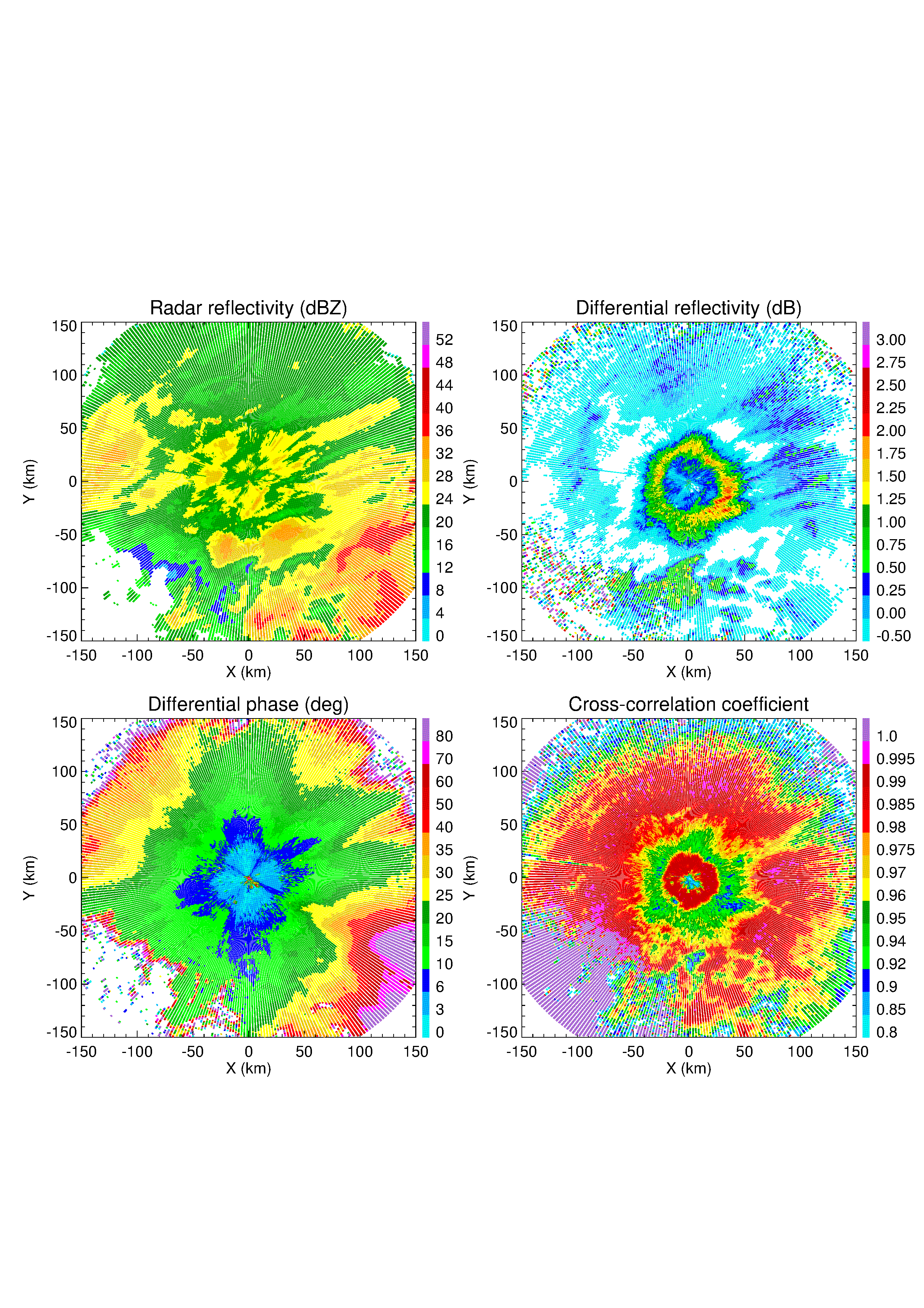 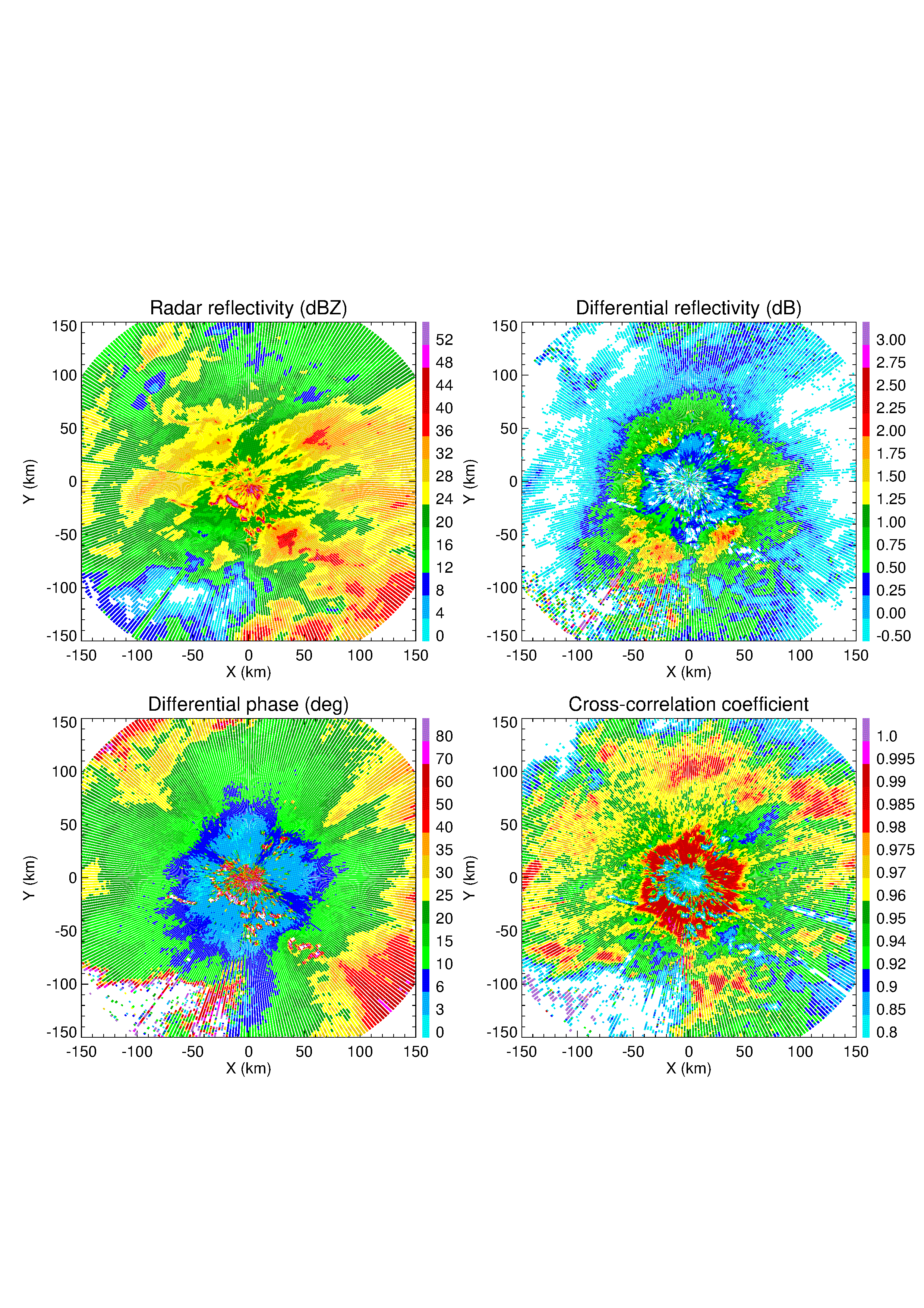 El = 1.5⁰
El = 0.5°
Slide 40
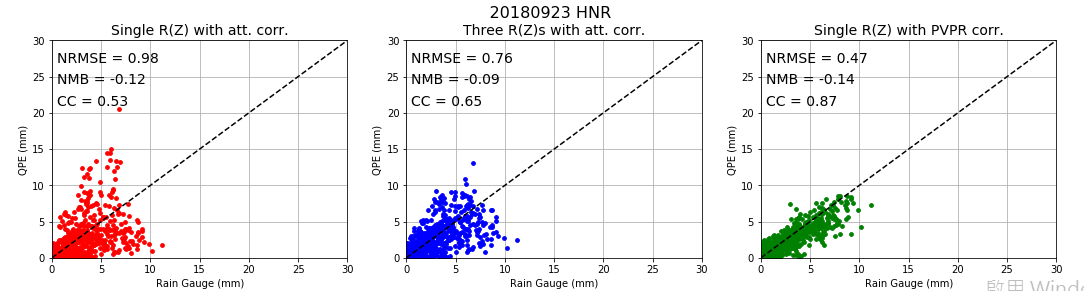 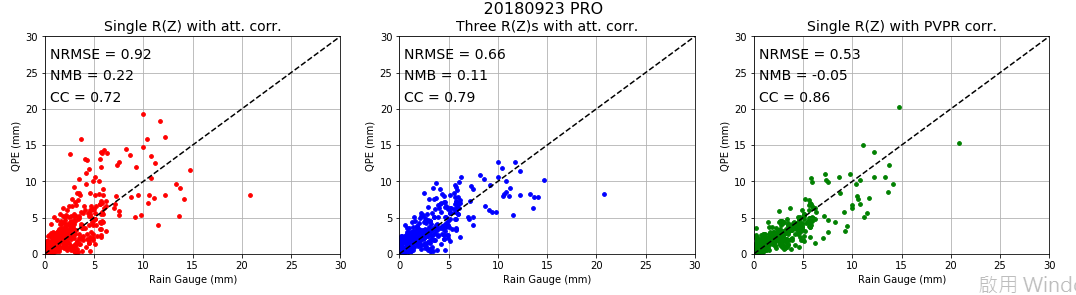 Courtesy of Ju-Yu Chen (UBonn)
Taking into account evaporation
Slide 41
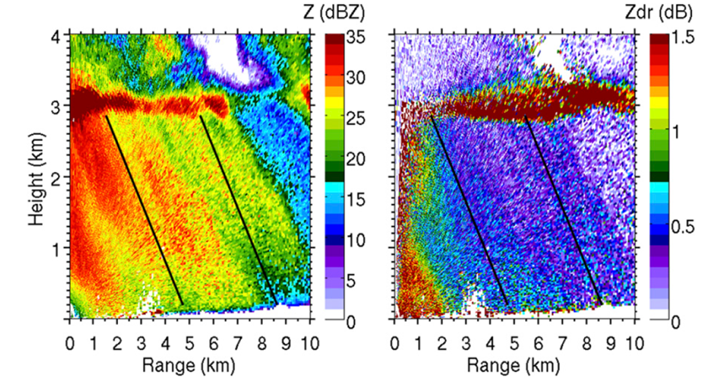 X band radar
(BoxPol)
Martinitis, S., H. Grams, C. Langston, J. Zhang, and K. Howard, 2018: A real-time evaporation correction scheme for radar-derived mosaicked precipitation estimations. J. Hydrometeorology, 19, 87 – 111.
The Martinitis et al. (2018) scheme takes into account vertical profiles of humidity but not DSD
Taking into account evaporation
Slide 42
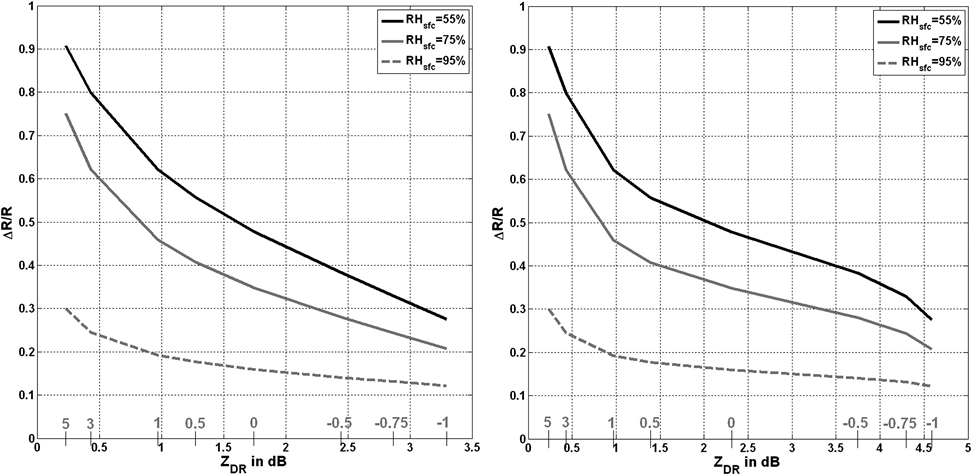 M. Kumjian and A. Ryzhkov, 2010: The impact of evaporation on polarimetric characteristics of rain. Theoretical model and practical implications. Journal of Applied Meteorology and Climatology, 49, 1247 – 1267.
For a given vertical profile of relative humidity, rain with lower ZDR evaporates faster
Slide 43
Taking into account coalescence / breakup in warm (tropical) rain
Hurricane Irma, Florida, 10 September 2017
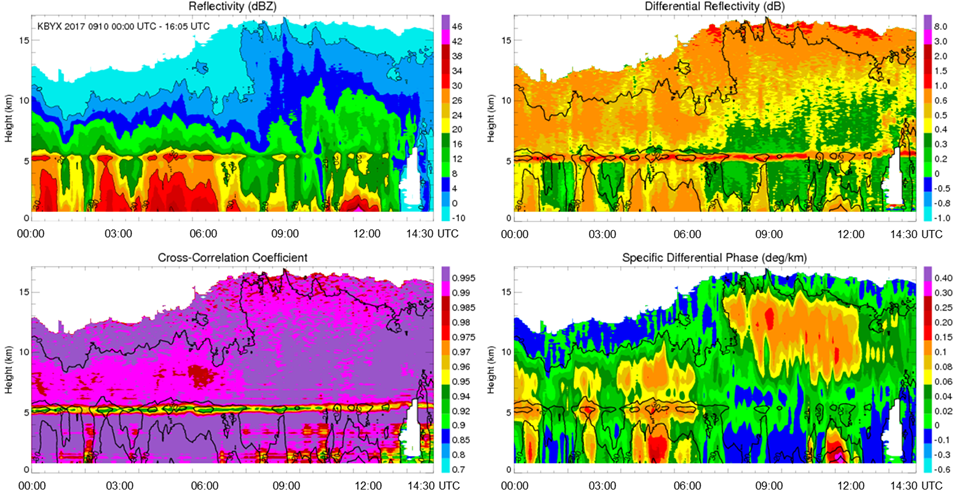 Strong vertical gradients of Z, ZDR, KDP, and corresponding rain rate indicate warm rain process
Slide 44
Conclusions on R(A)
The R(A) methodology demonstrates success at S band and is ready for operational implementation on the US NEXRAD network

Several issues remain such as utilization of a single factor α for a whole radar coverage area although this factor is updated from scan to scan. Such a choice of α inevitably leads to some underestimation of rain dominated by small drops and mild overestimation of rain characterized by large drops

A novel technique for optimization of α is suggested and its testing is underway

The R(A) technique seems to be less efficient at C band and the use of the R(A) relation has to be complemented by more aggressive utilization of the R(KDP) relation
Slide 45
Conclusions on PVPR
The suggested PVPR technique passed the feasibility test and is applicable at S and C bands 

It shows good promise in the two challenging situations: (a) BB enhancement of Z is mixed with the increase of Z due to embedded convection and (b) Z at lower tilts is biased by partial beam blockage

This version of PVPR takes into account azimuthal and radial heterogeneity of the rain field and melting layer

It makes a good use of higher antenna elevations for QPE in situations when the data at lowest elevation are of poor quality due to ground clutter contamination or beam blockage